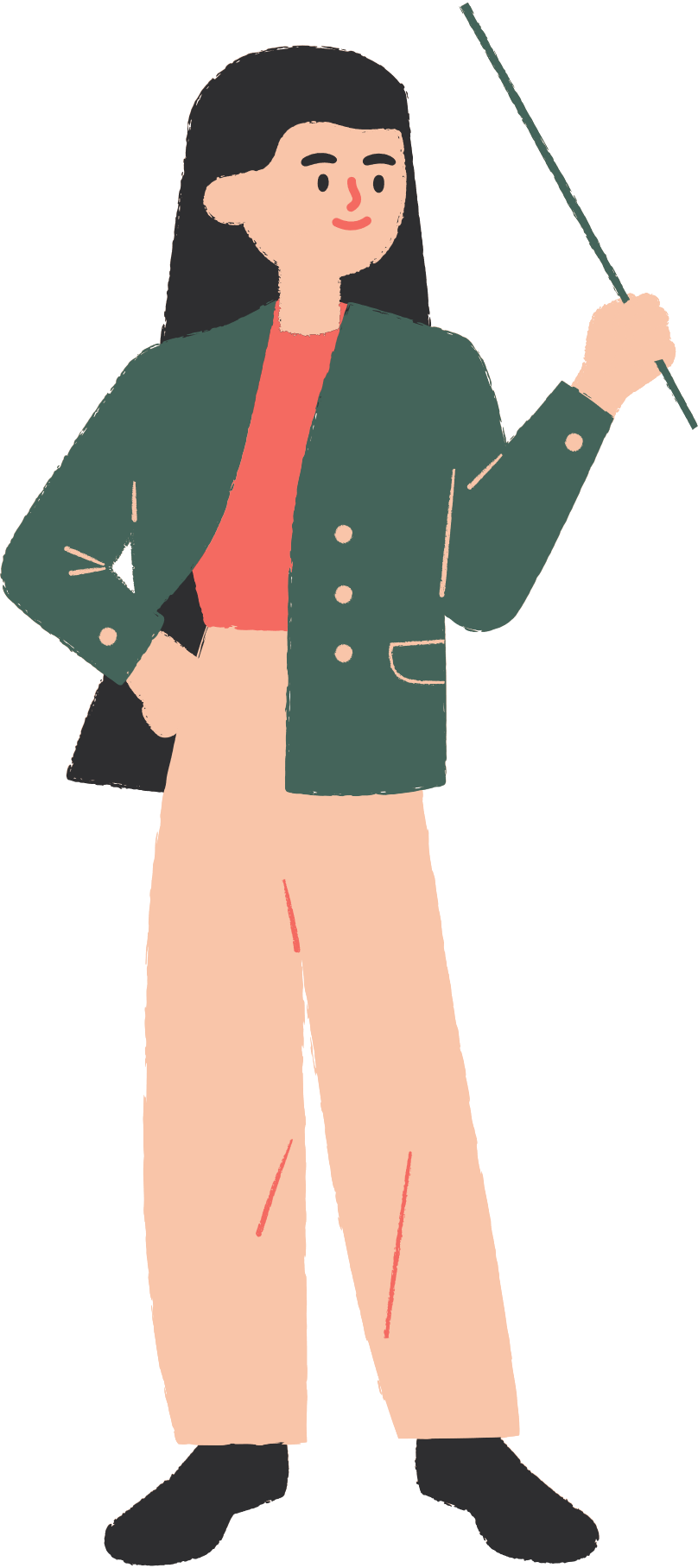 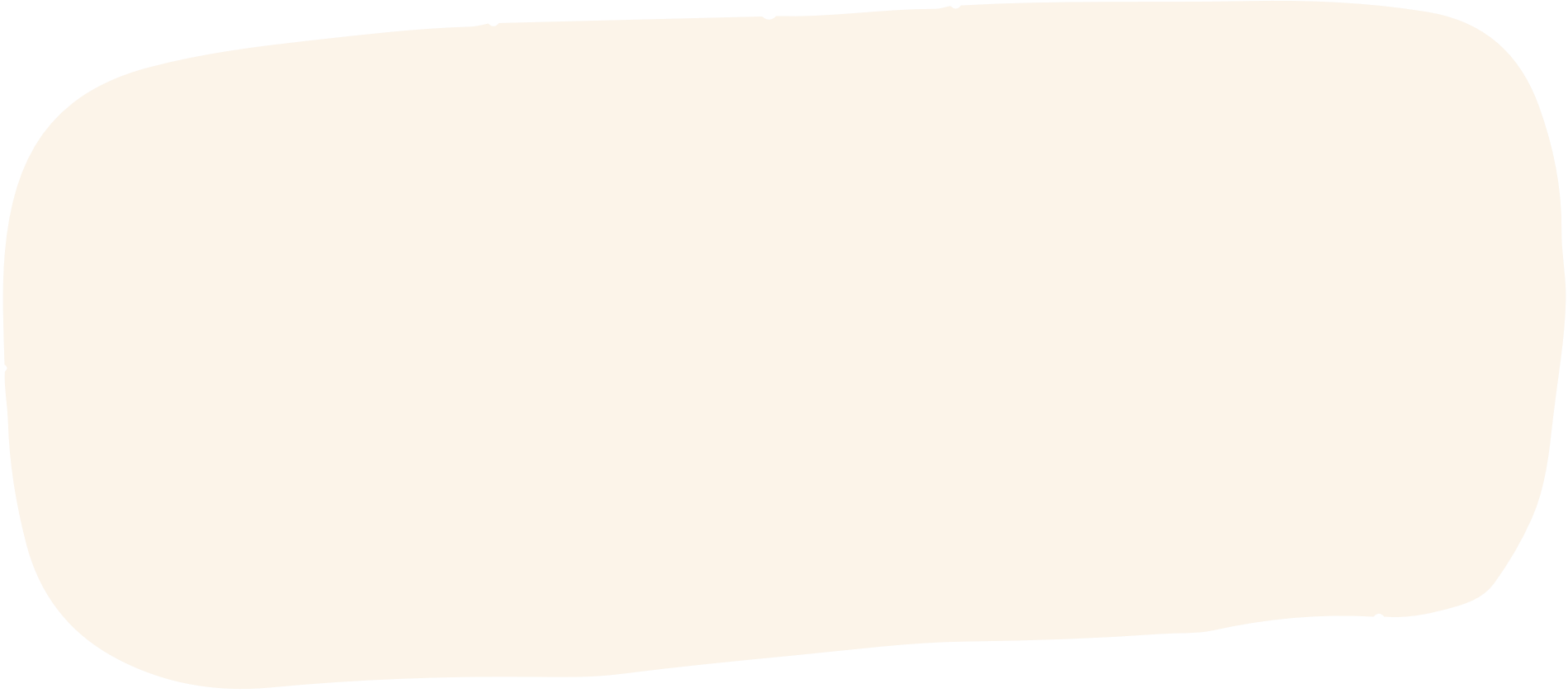 CHÀO MỪNG CÁC EM 
ĐẾN VỚI TIẾT HỌC 
HÔM NAY!
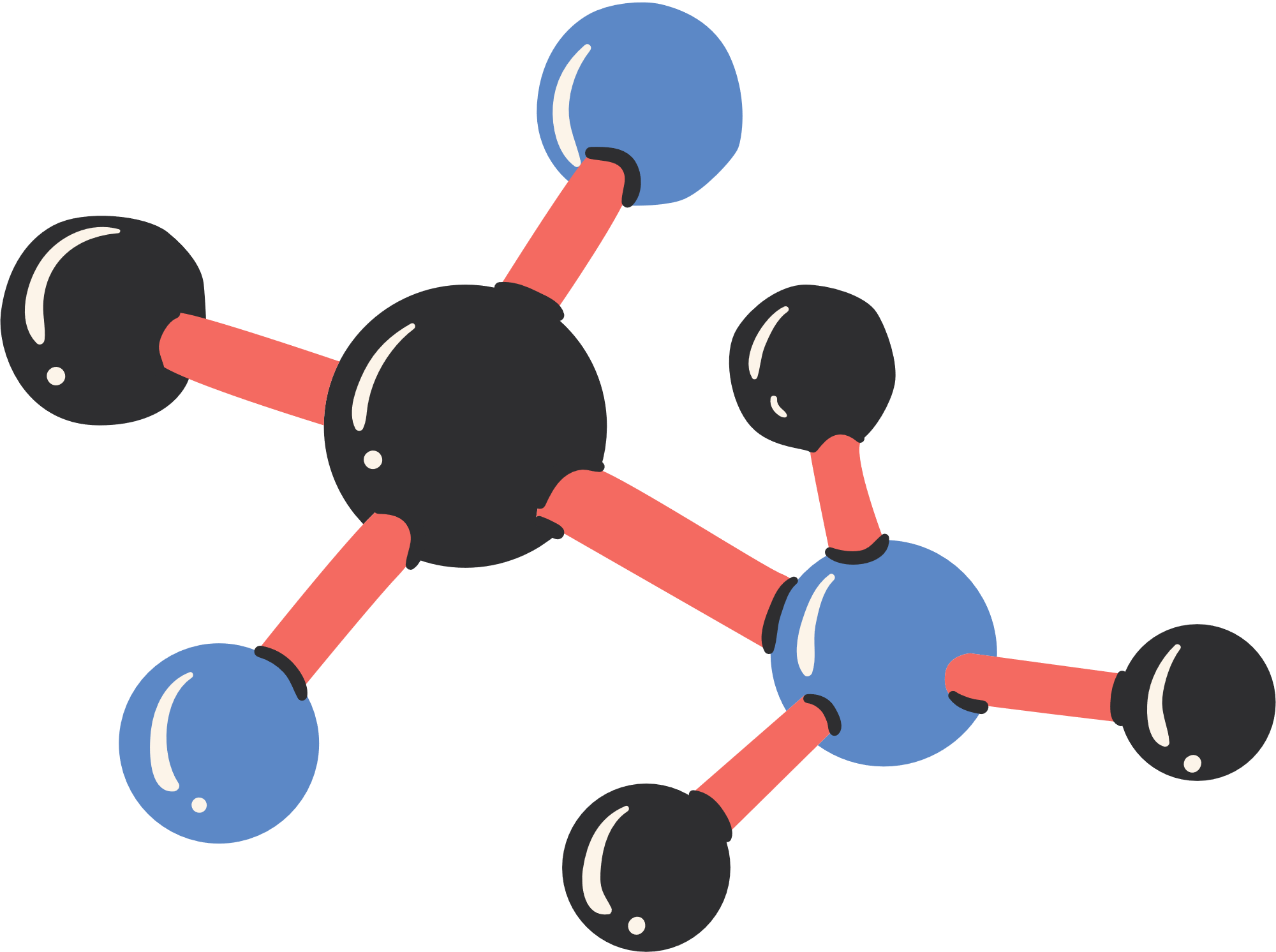 BÀI TẬP TRẮC NGHIỆM
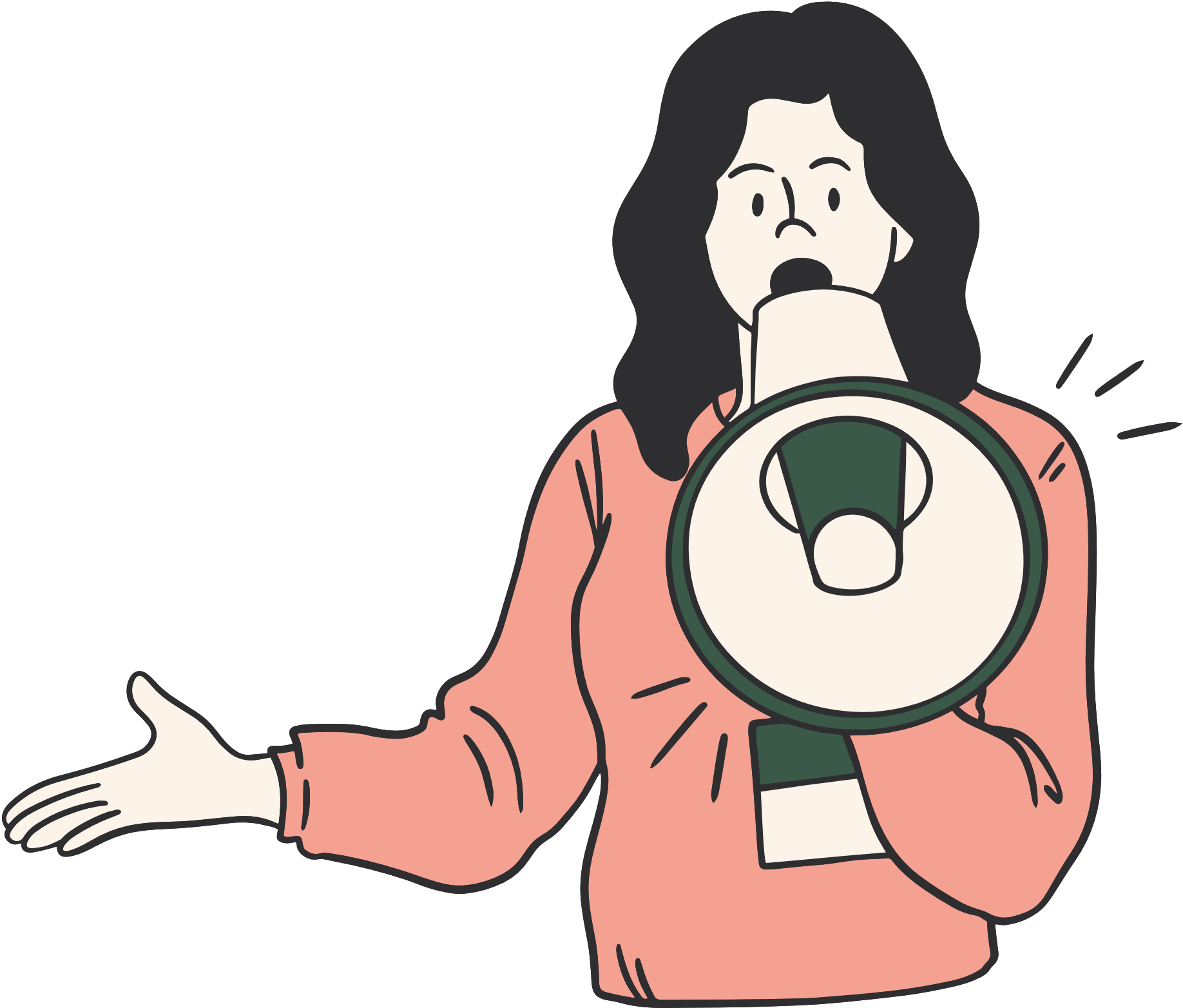 BÀI TẬP TRẮC NGHIỆM
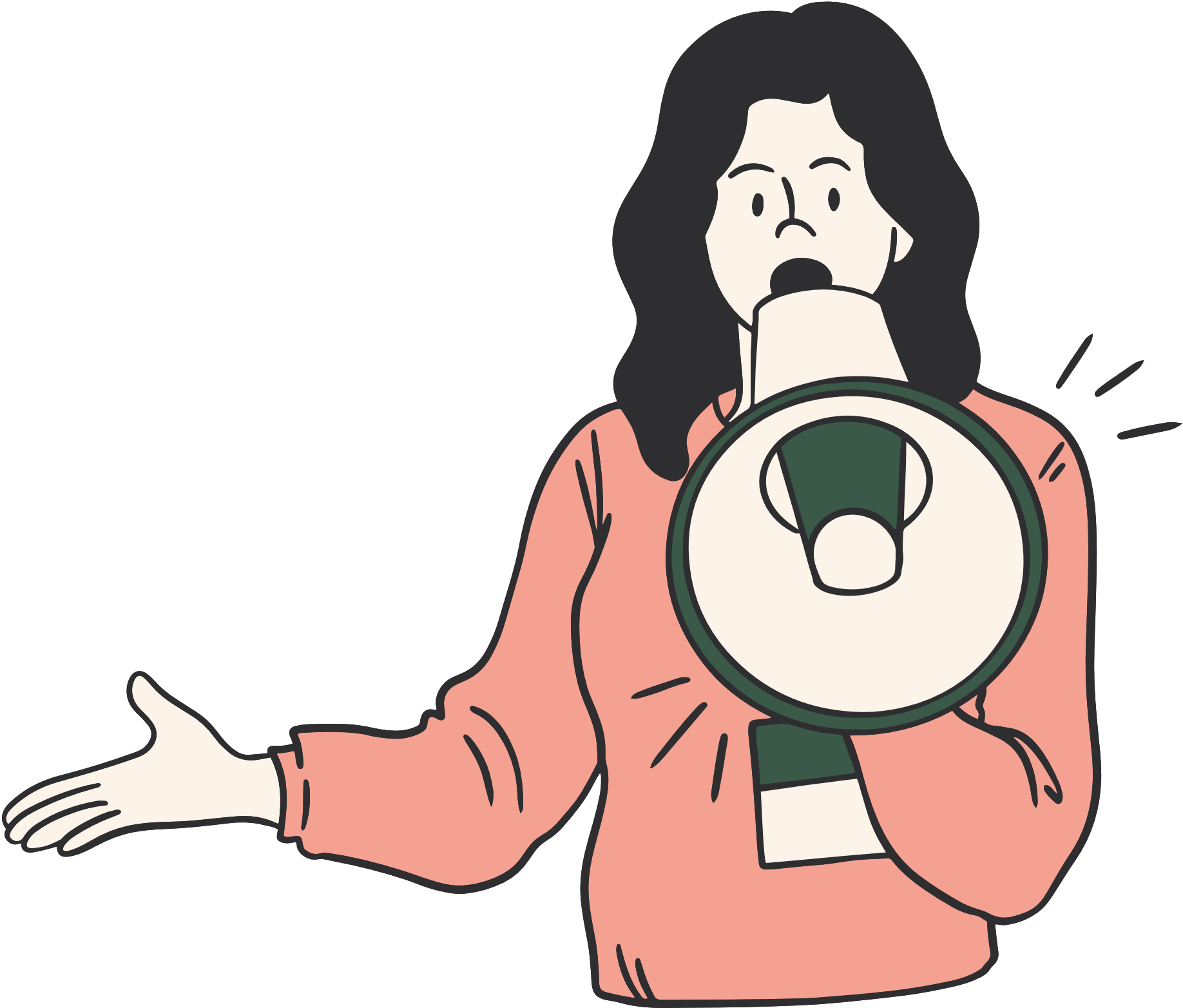 BÀI TẬP TRẮC NGHIỆM
3 (Sgk – tr42) Khẳng định nào sau đây đúng?
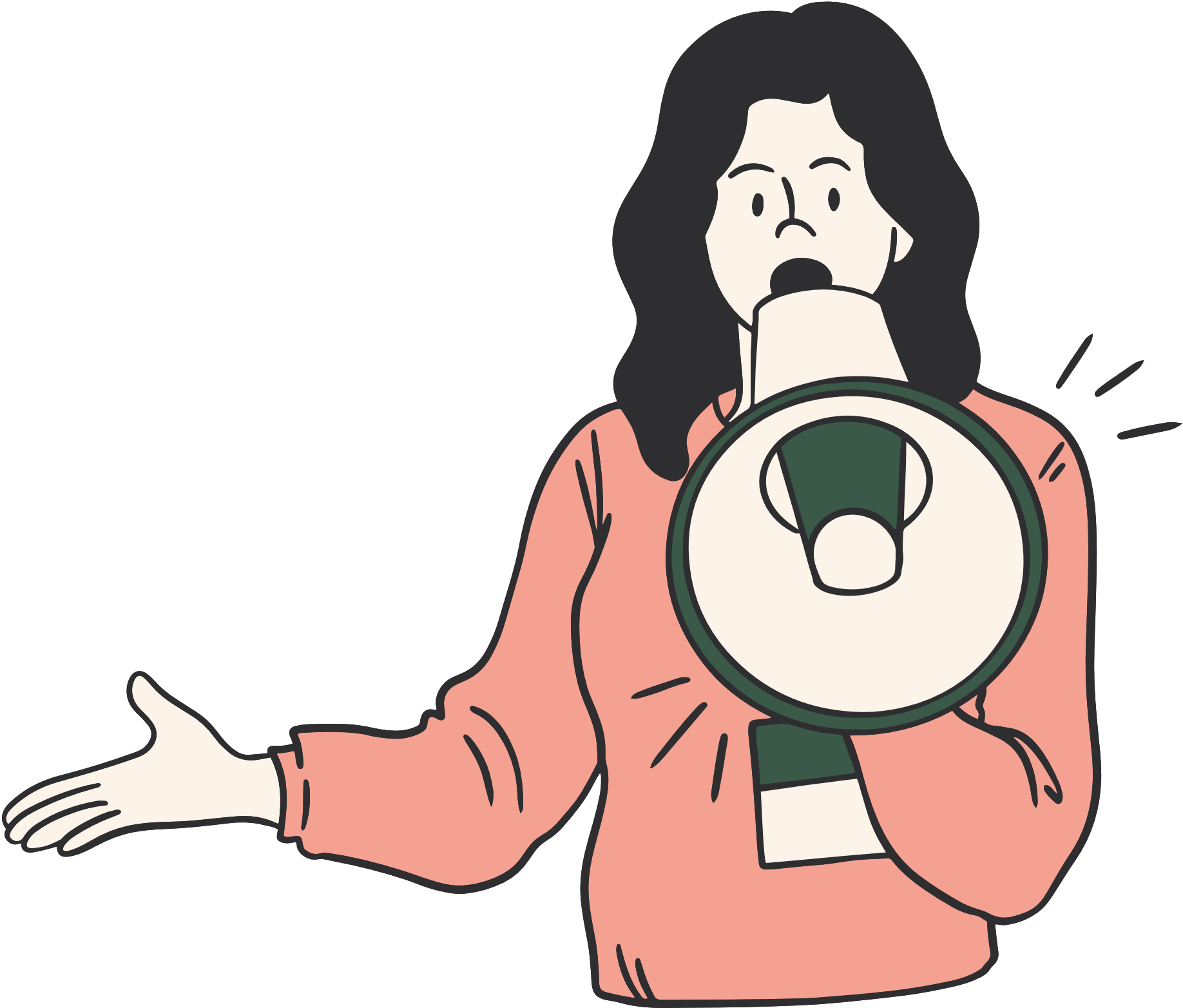 BÀI TẬP TRẮC NGHIỆM
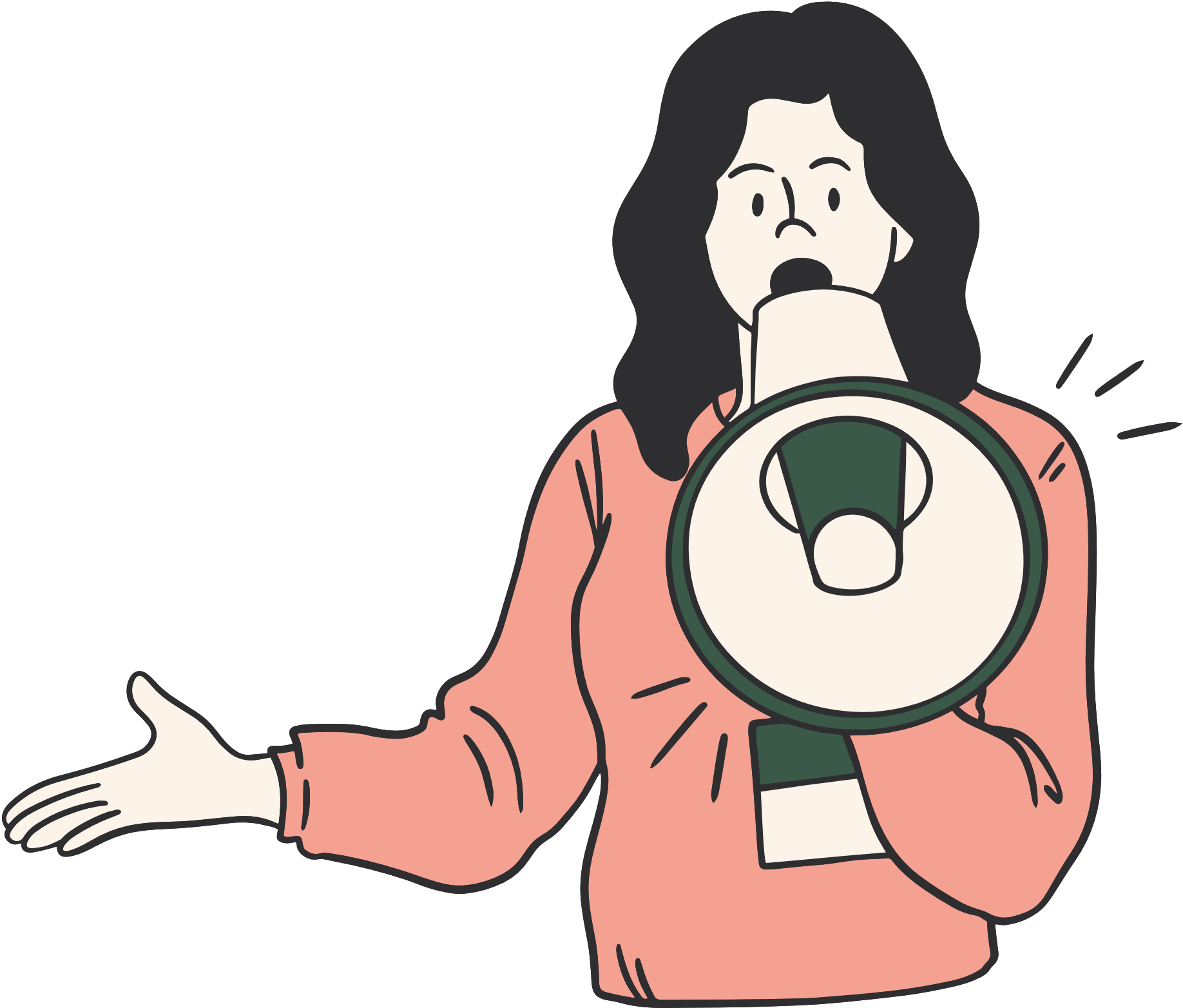 BÀI TẬP TRẮC NGHIỆM
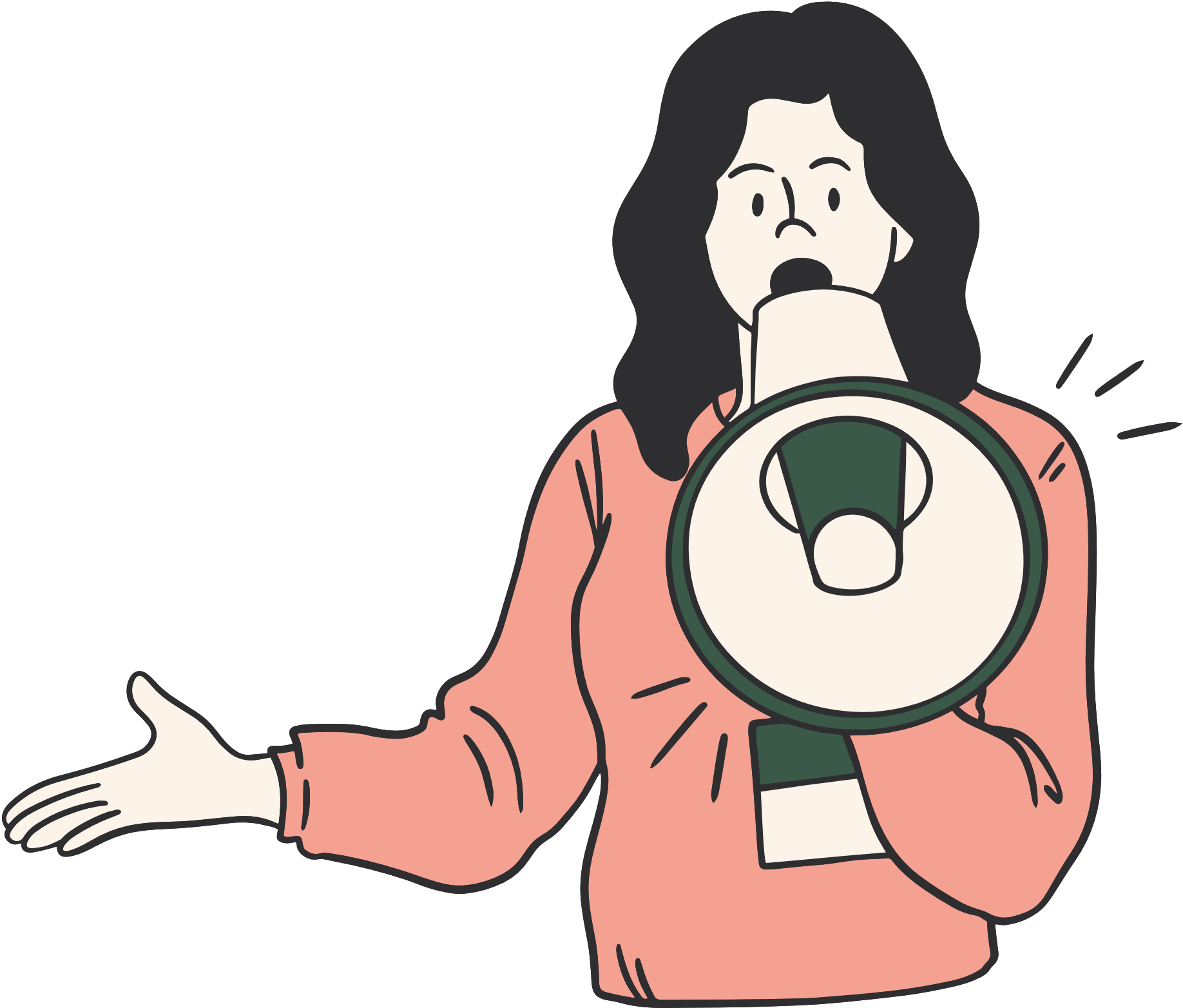 BÀI TẬP TRẮC NGHIỆM
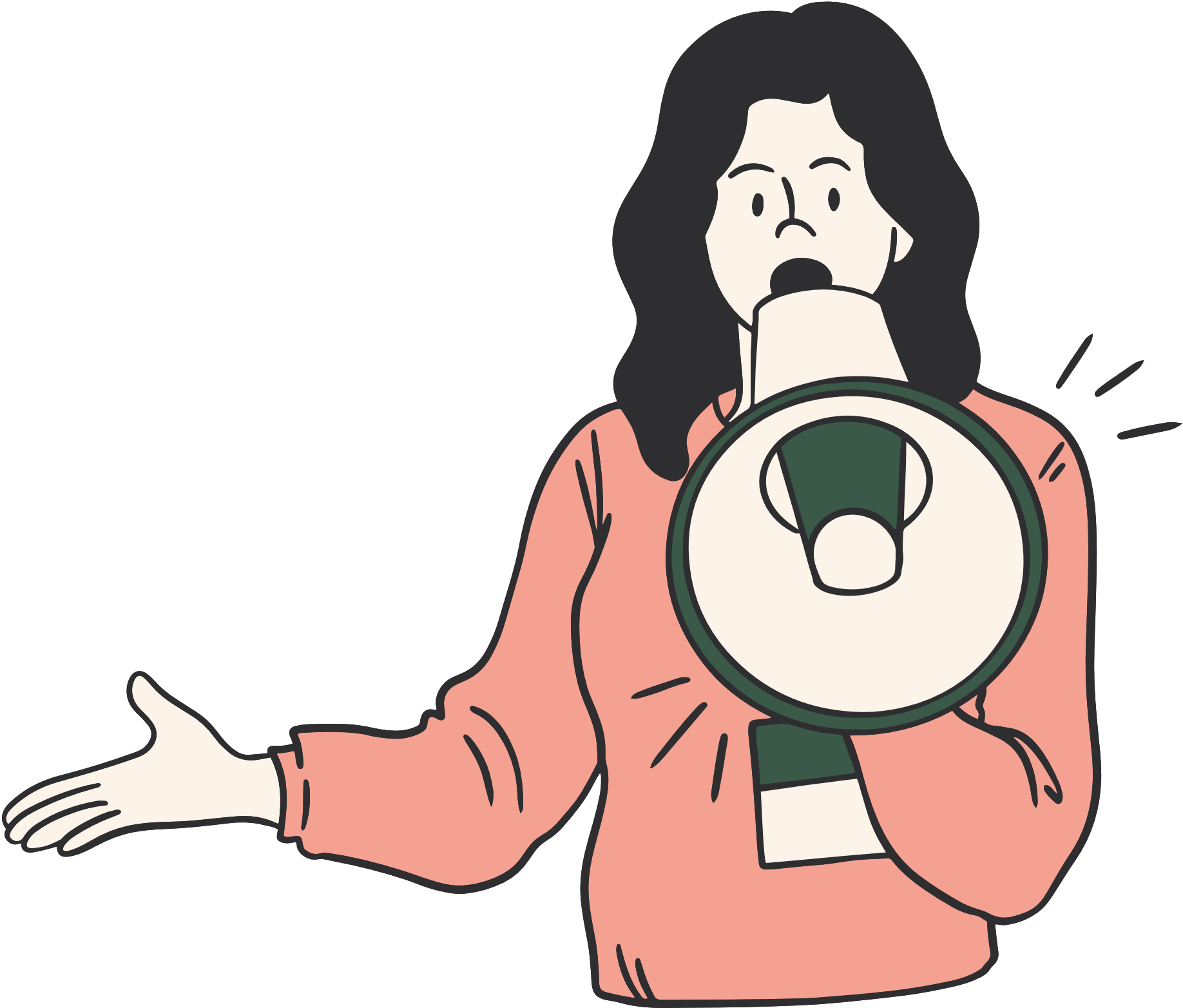 CÔNG THỨC CỘNG
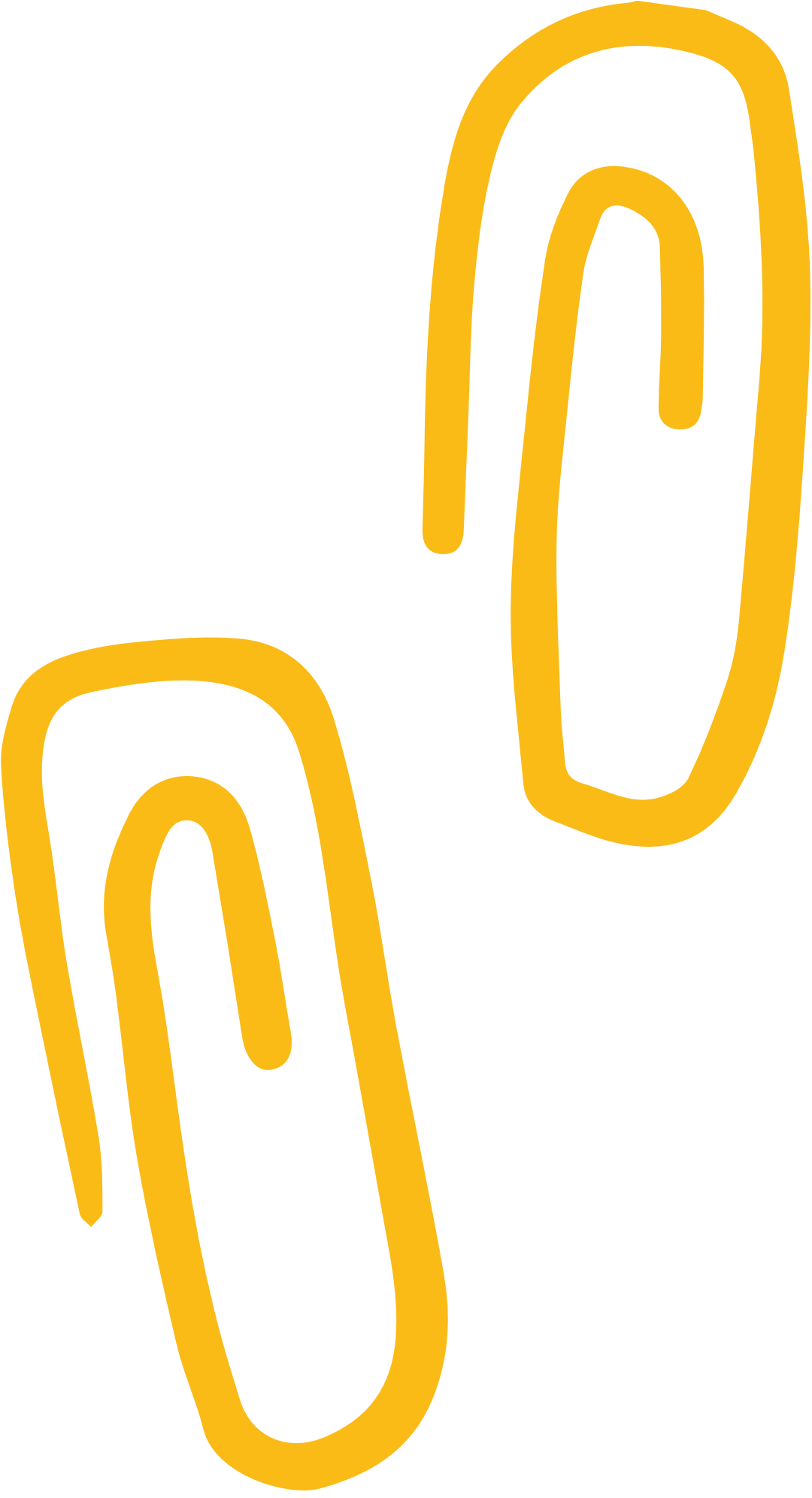 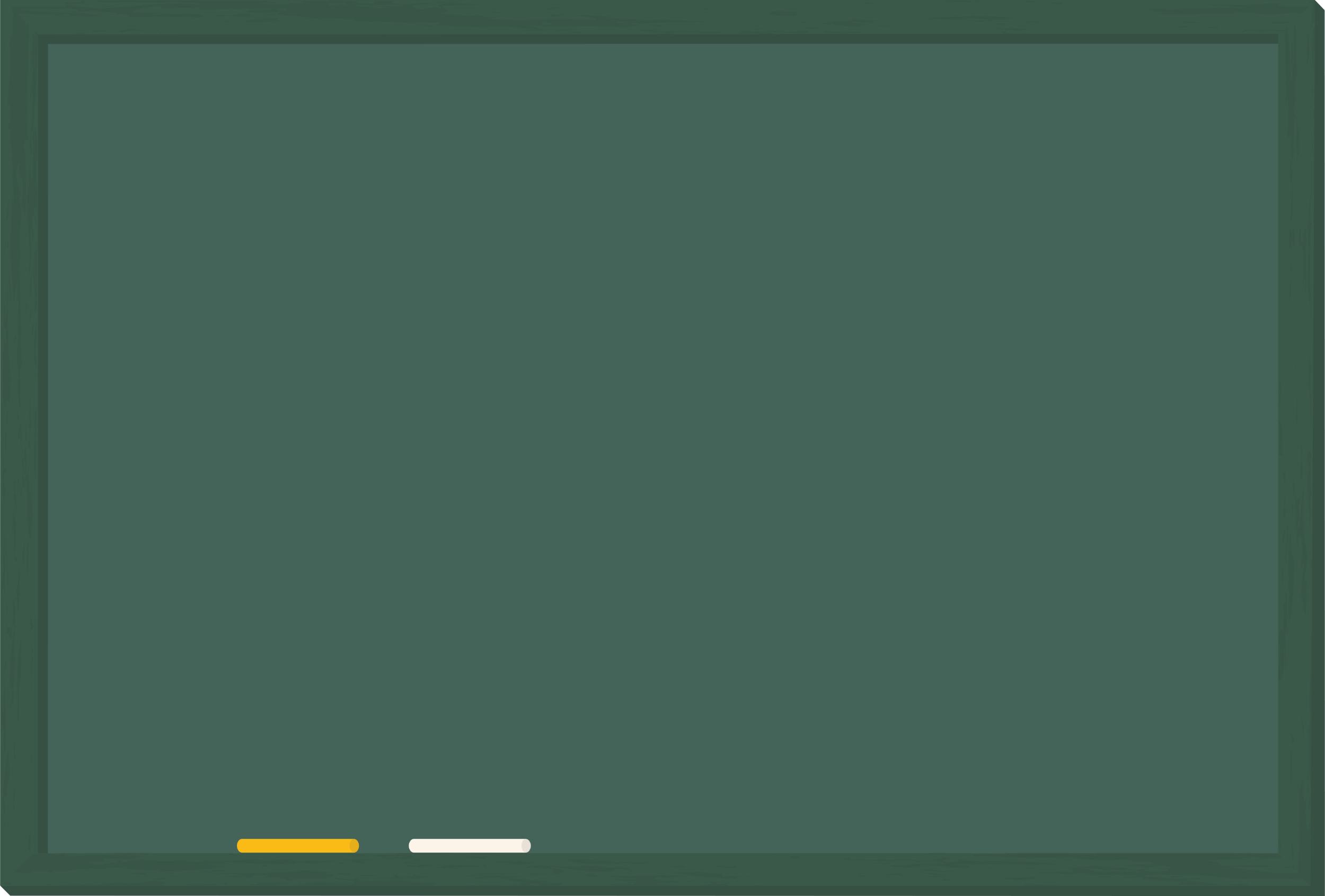 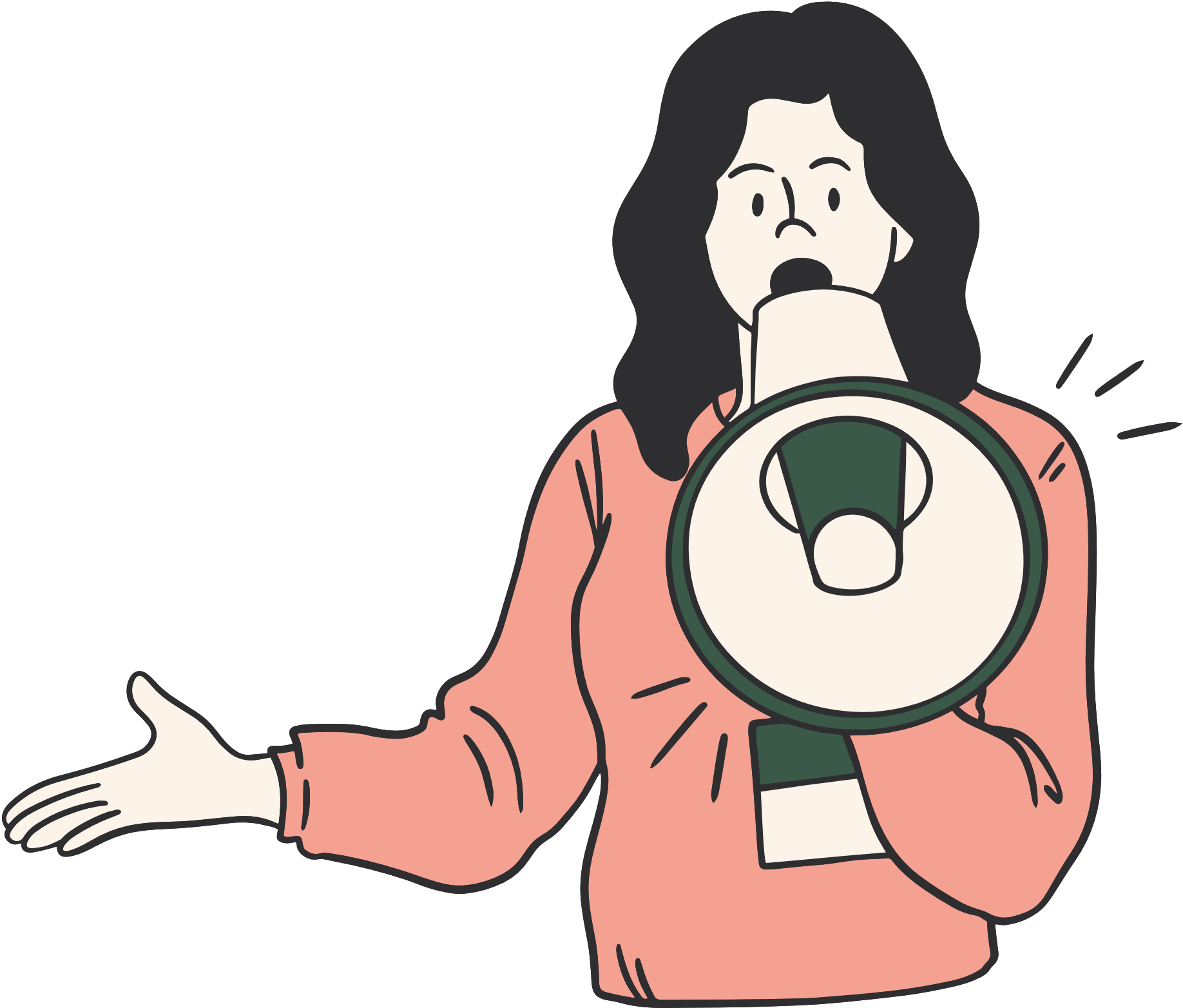 CÔNG THỨC GÓC NHÂN ĐÔI
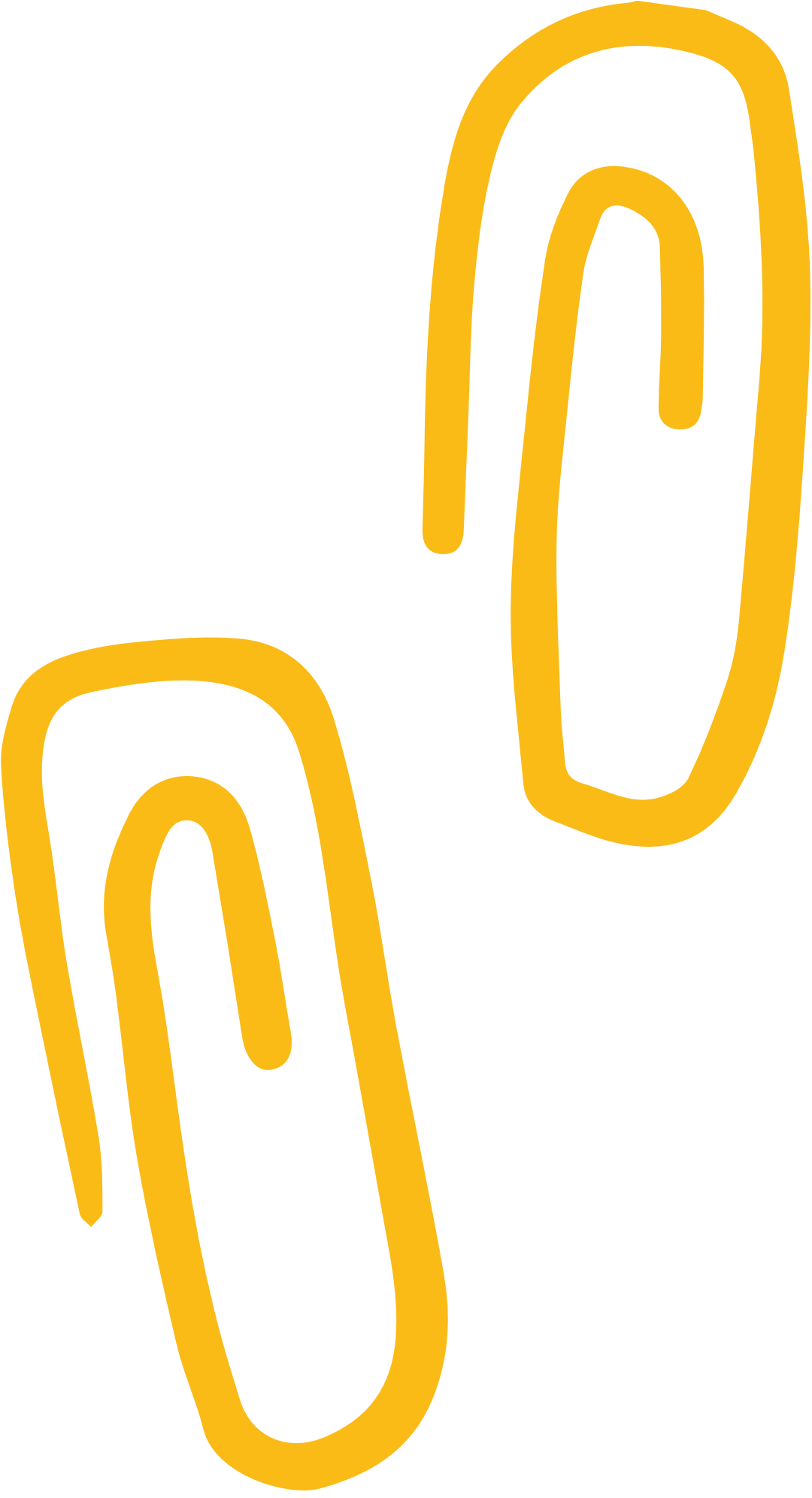 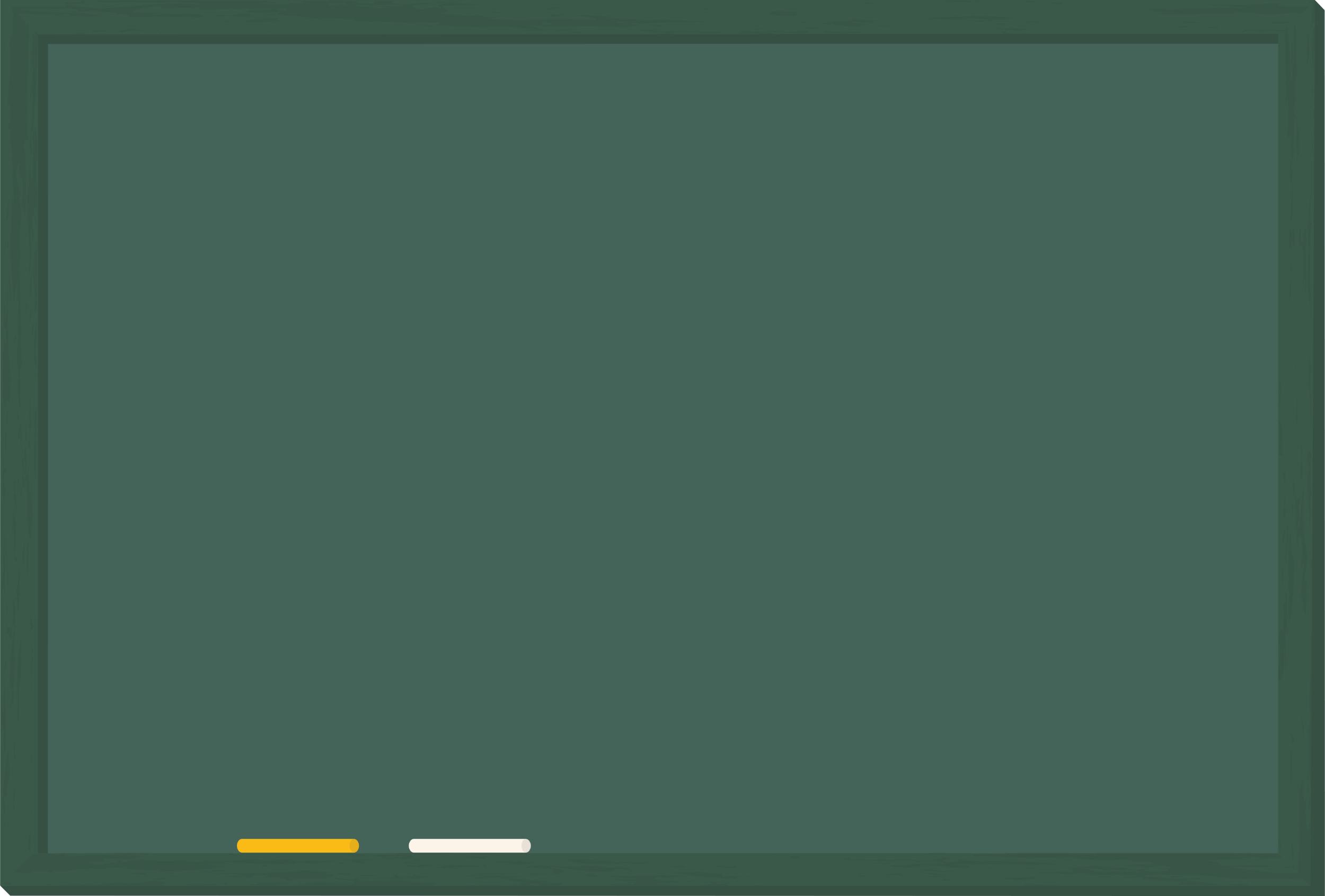 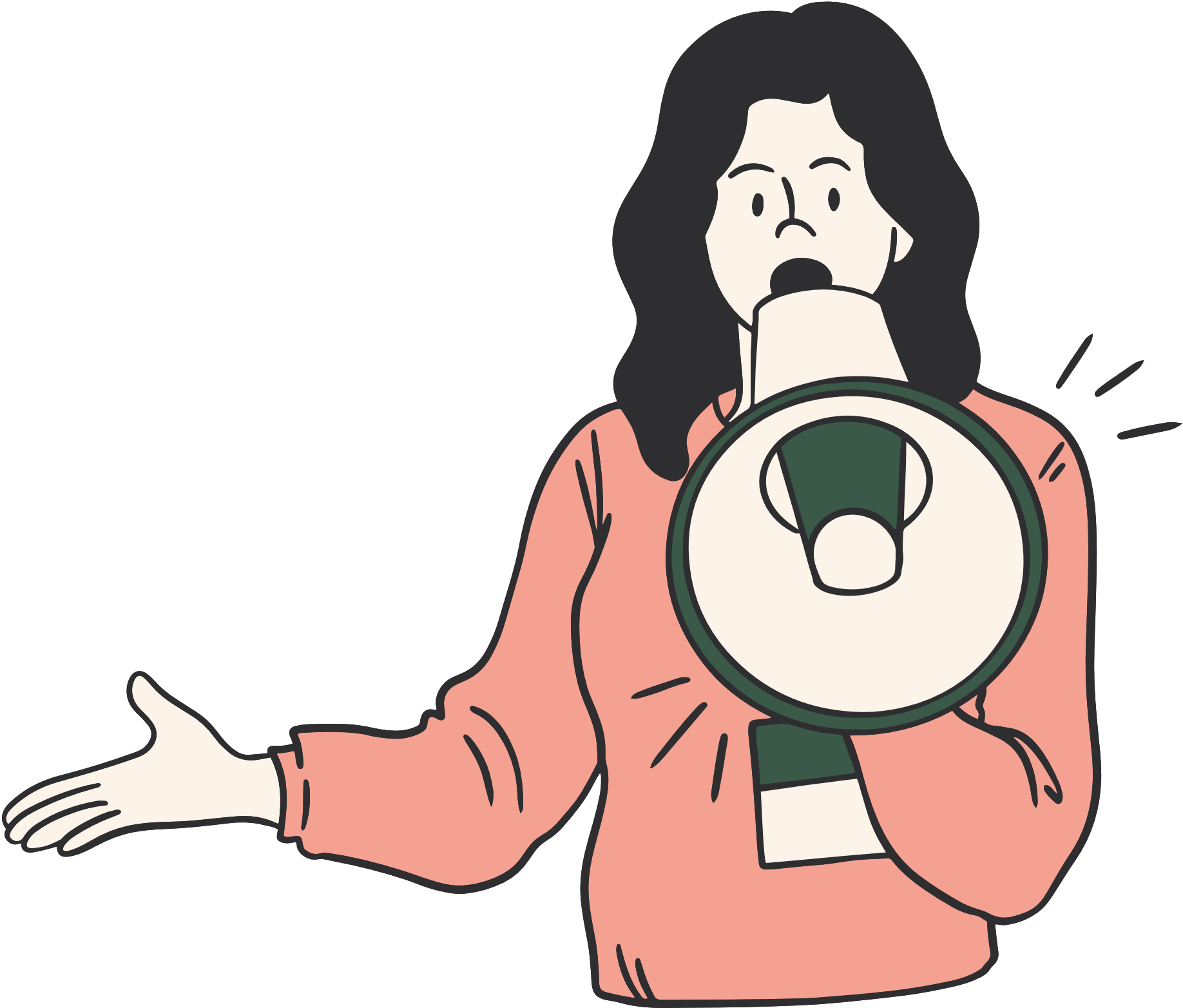 CÔNG THỨC BIẾN ĐỔI TỔNG THÀNH TÍCH
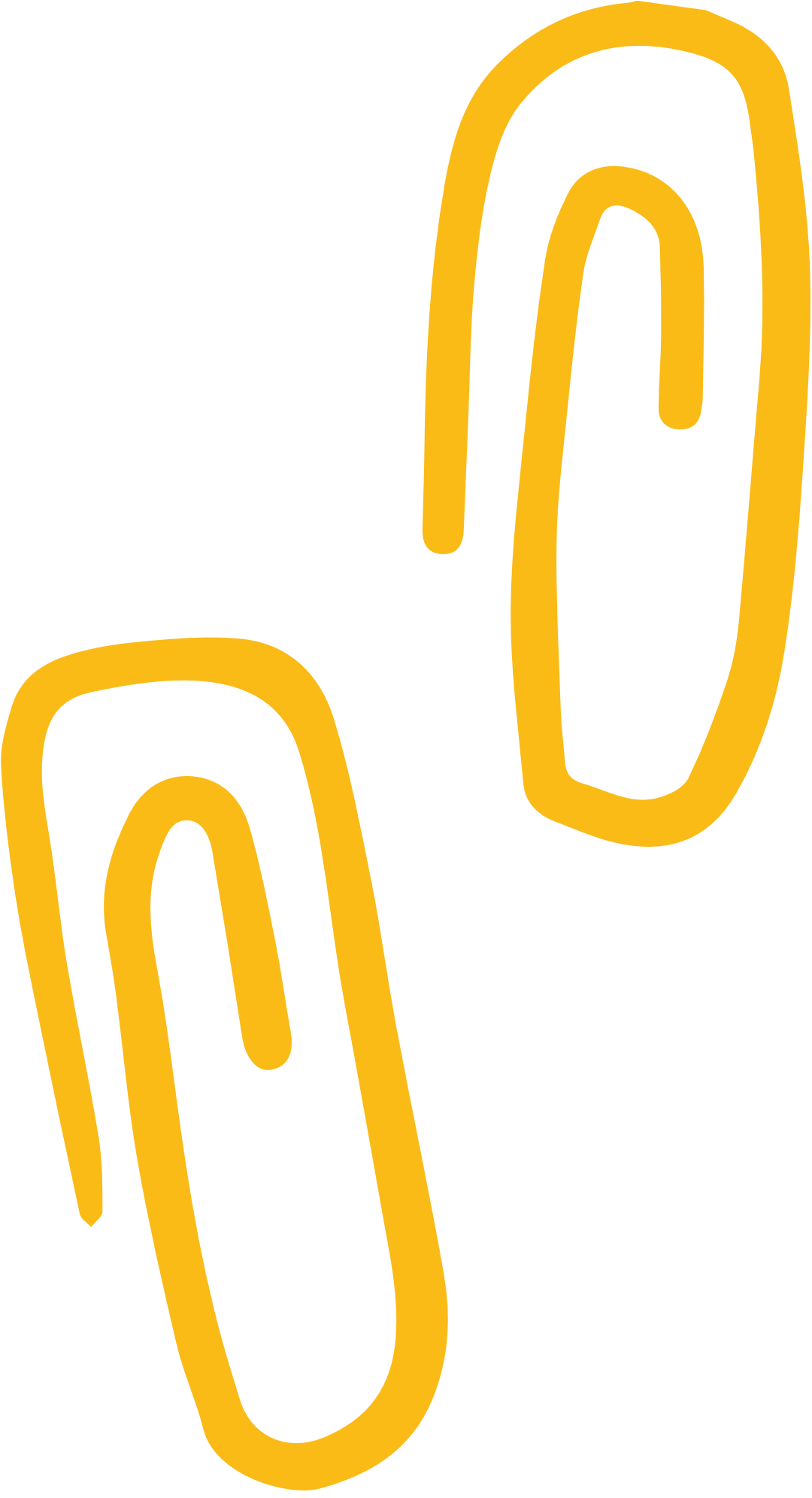 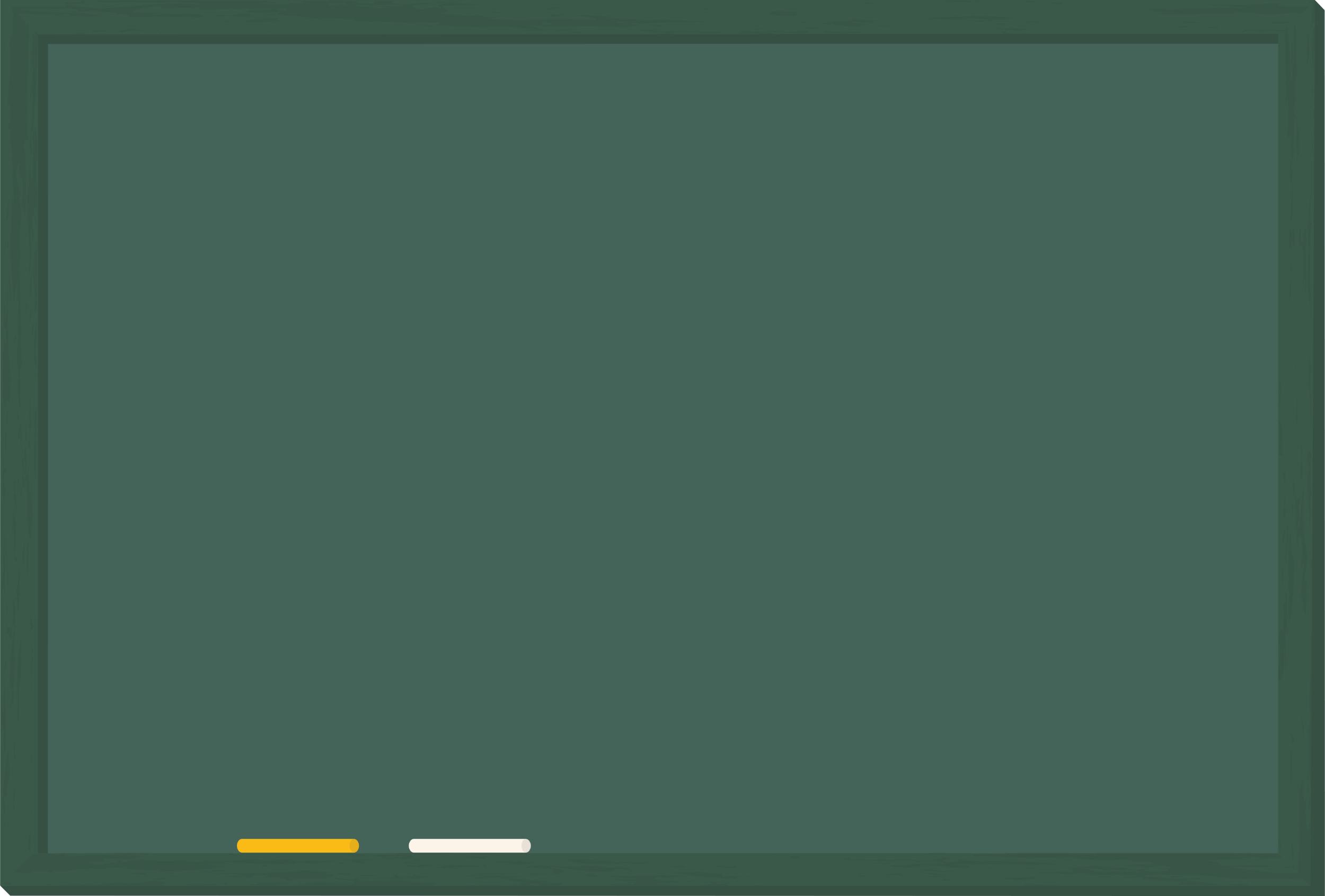 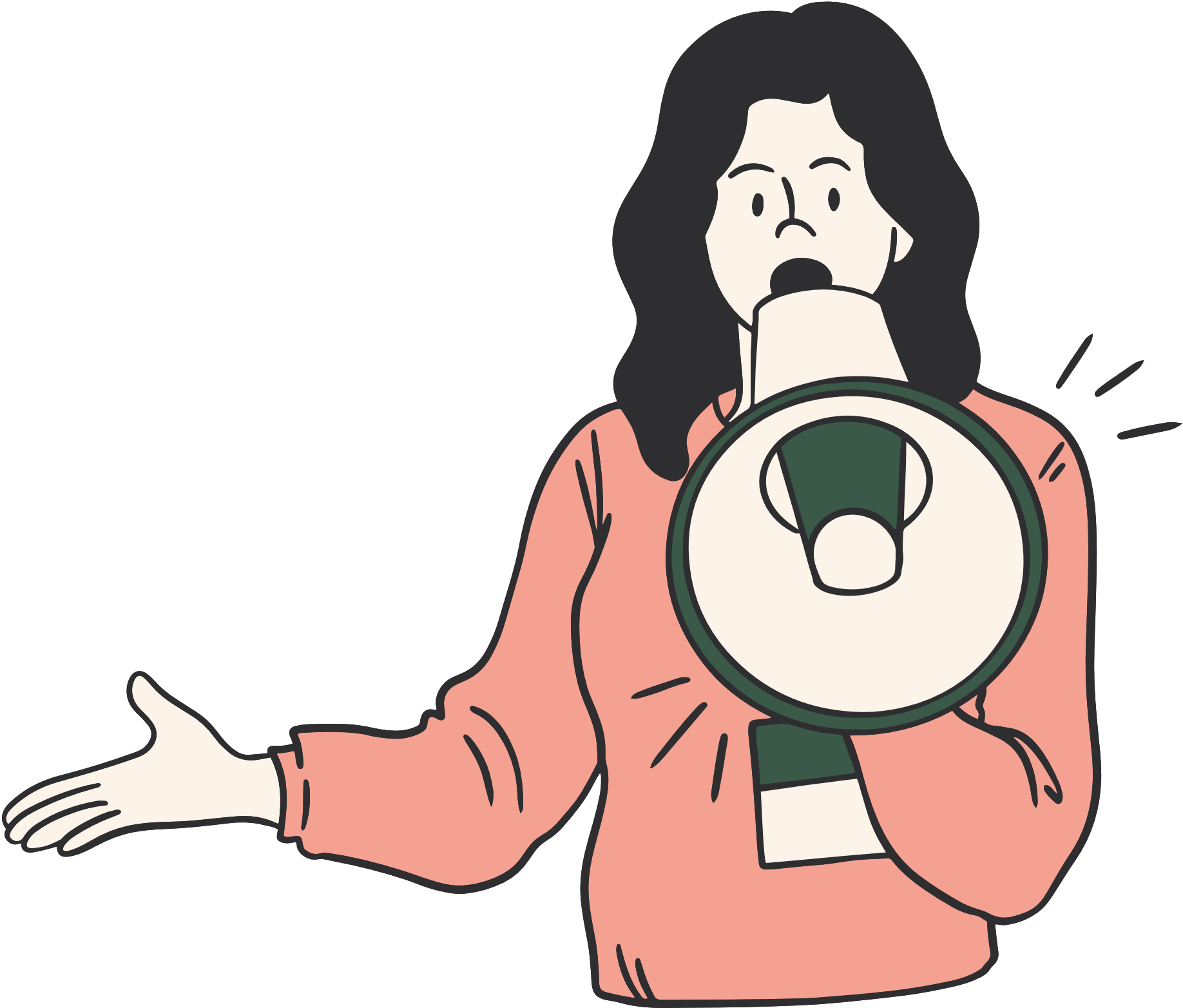 HAI GÓC BÙ NHAU
HAI GÓC ĐỐI NHAU
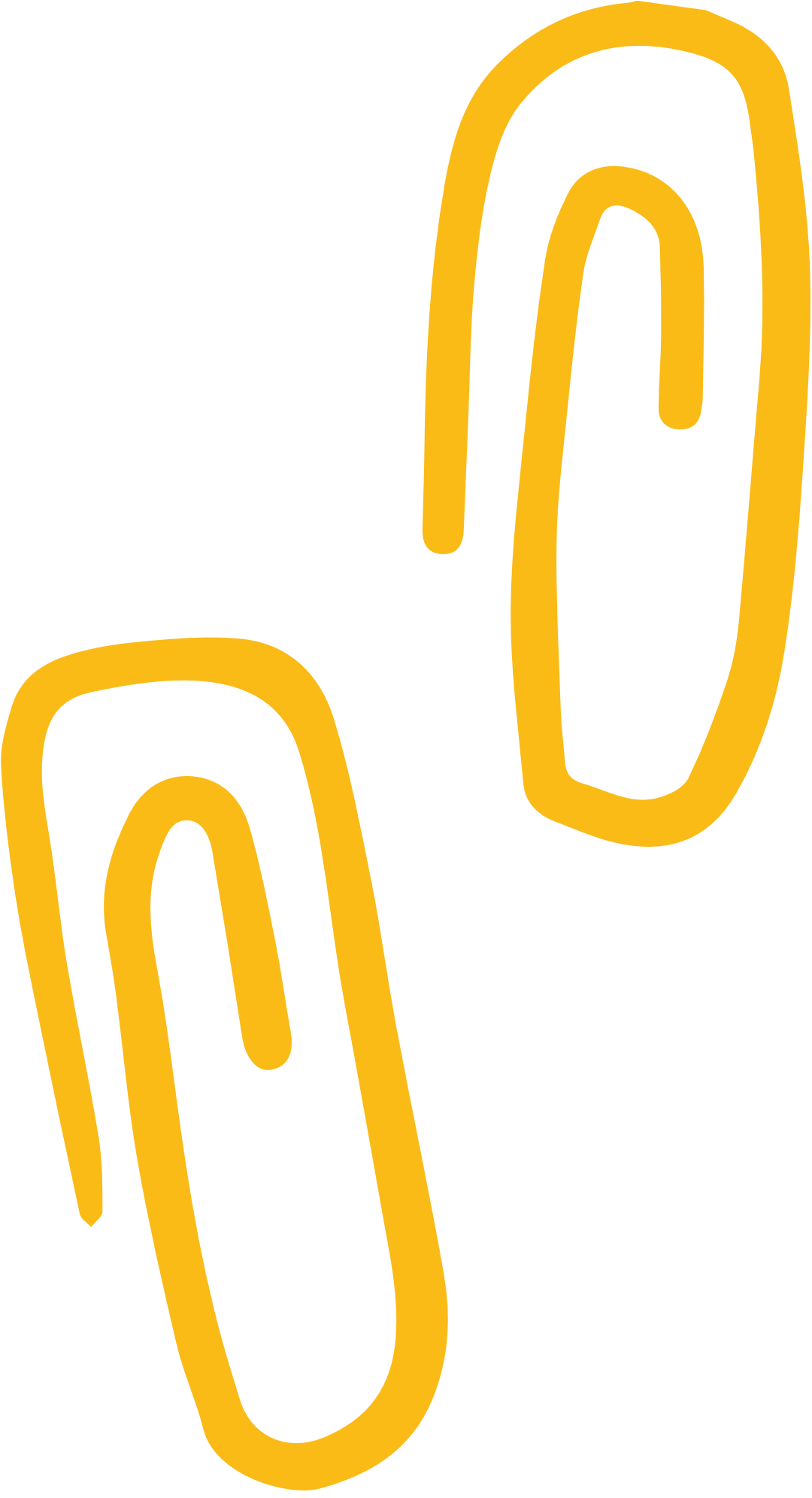 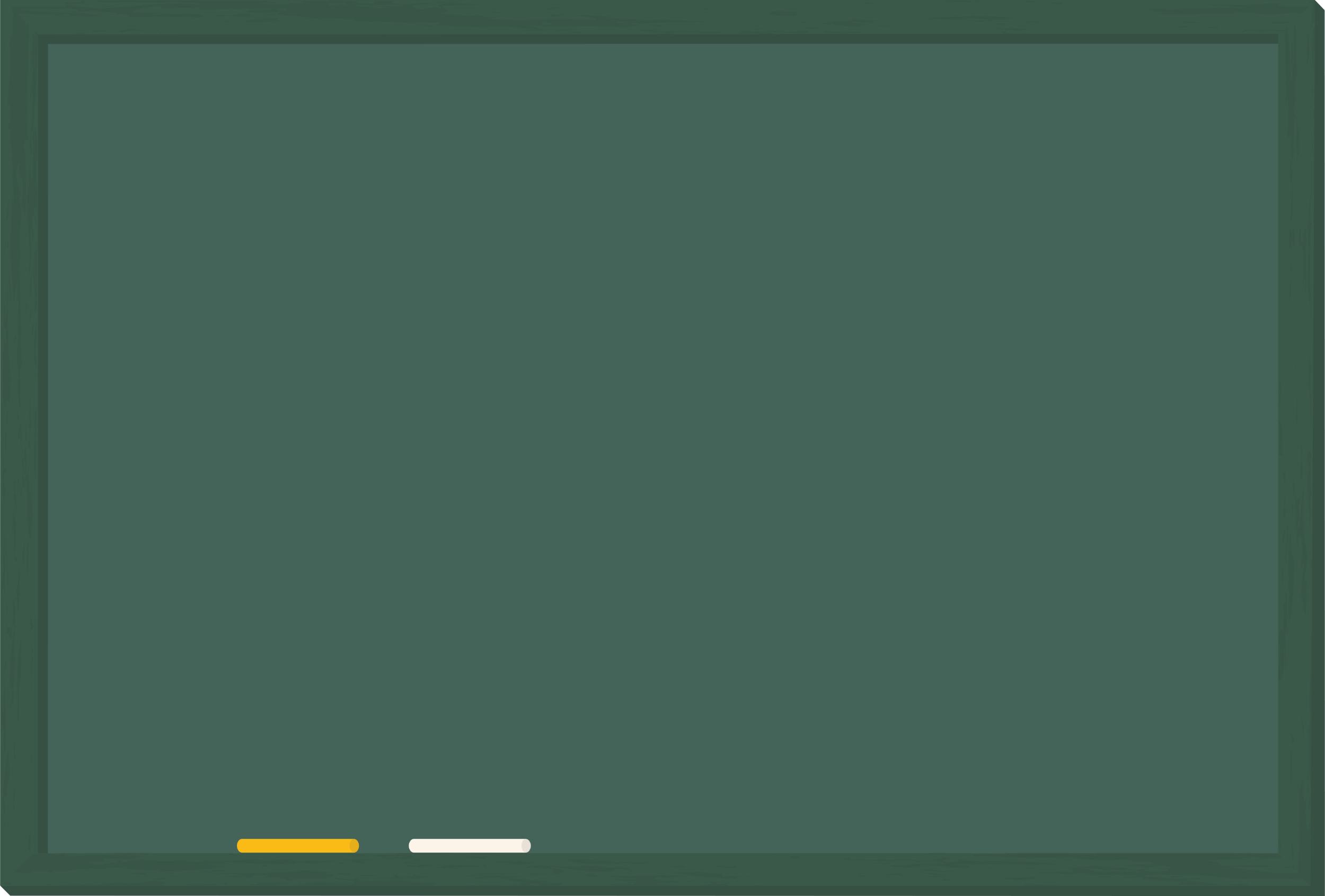 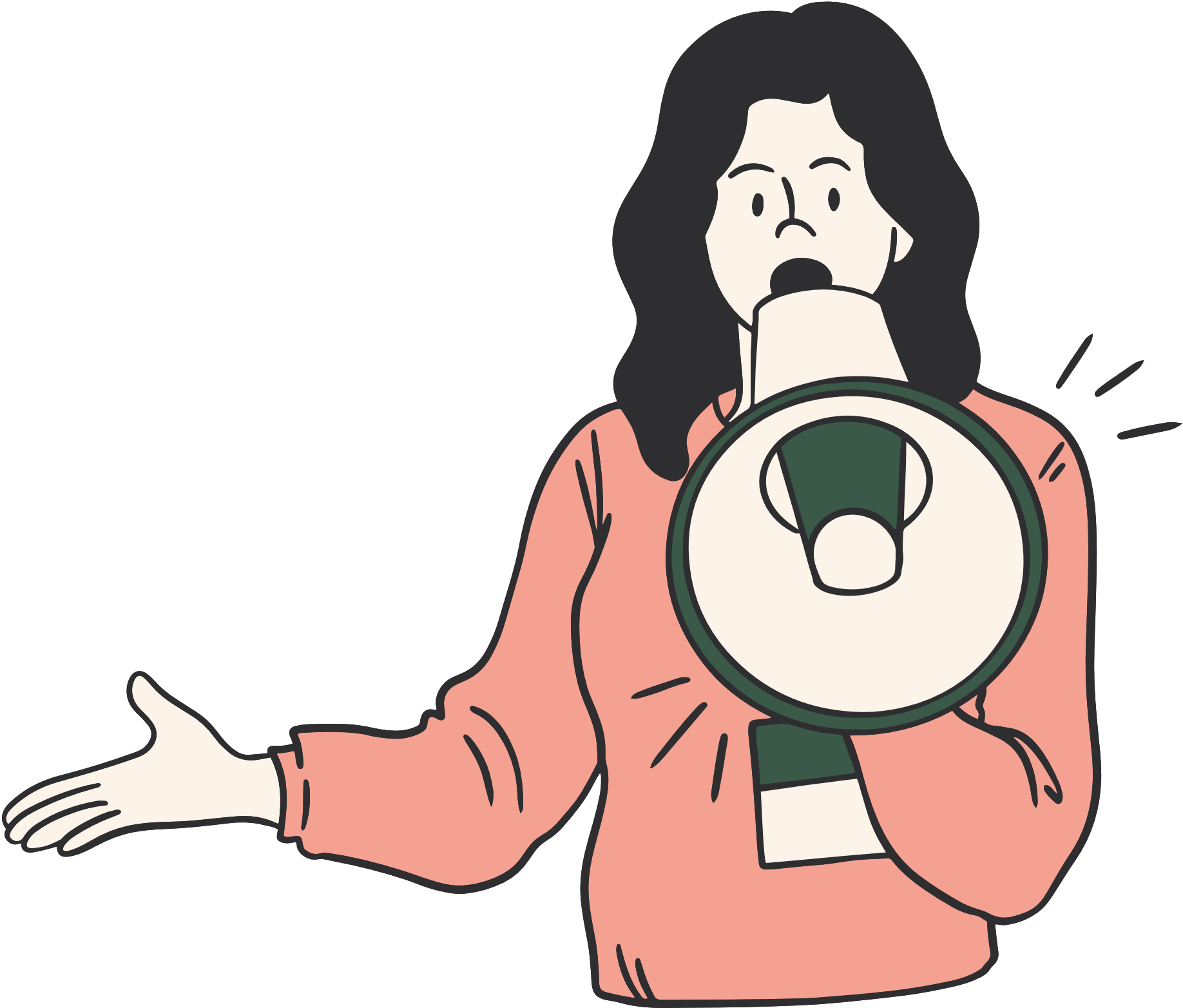 HAI GÓC PHỤ NHAU
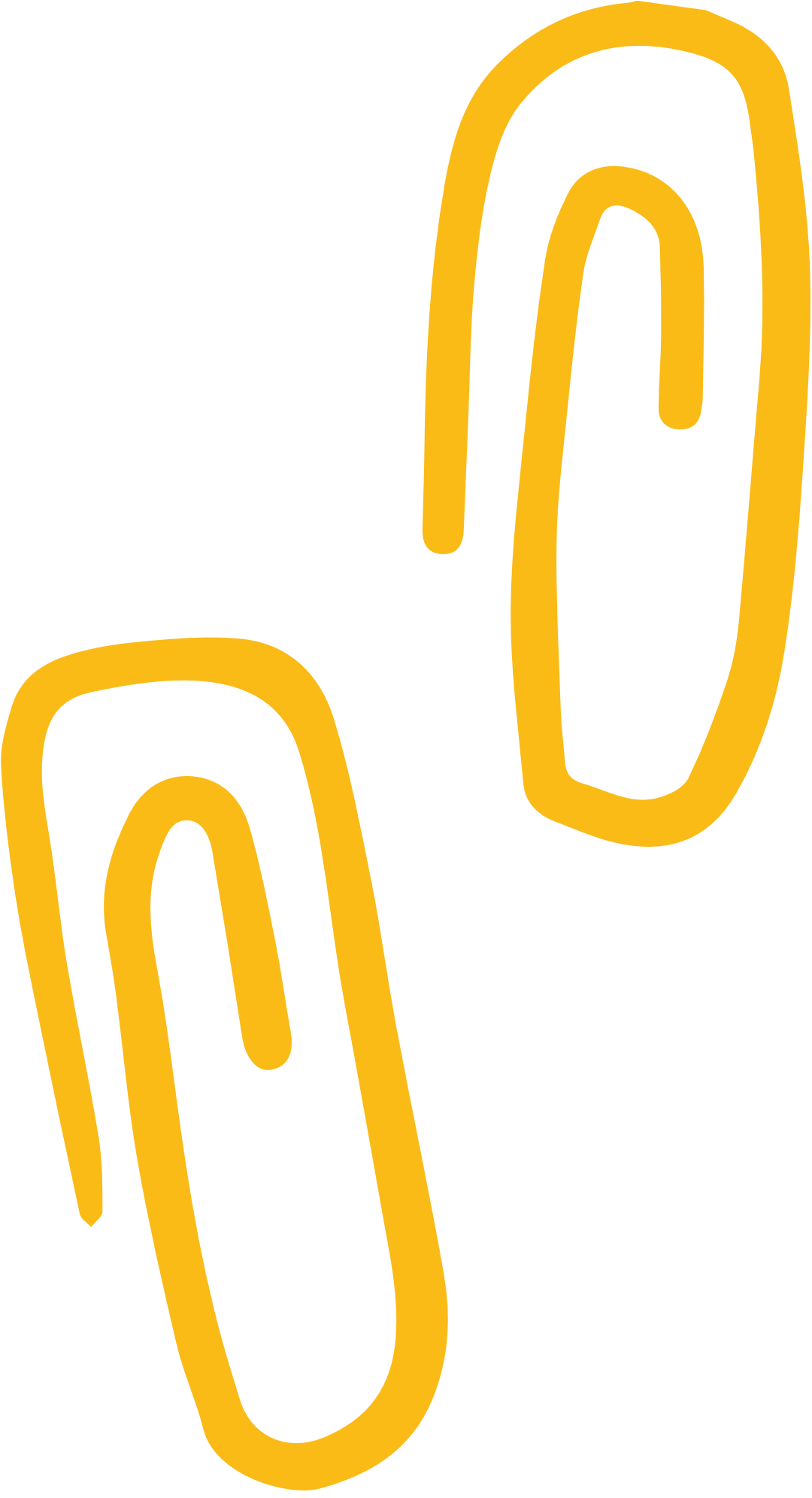 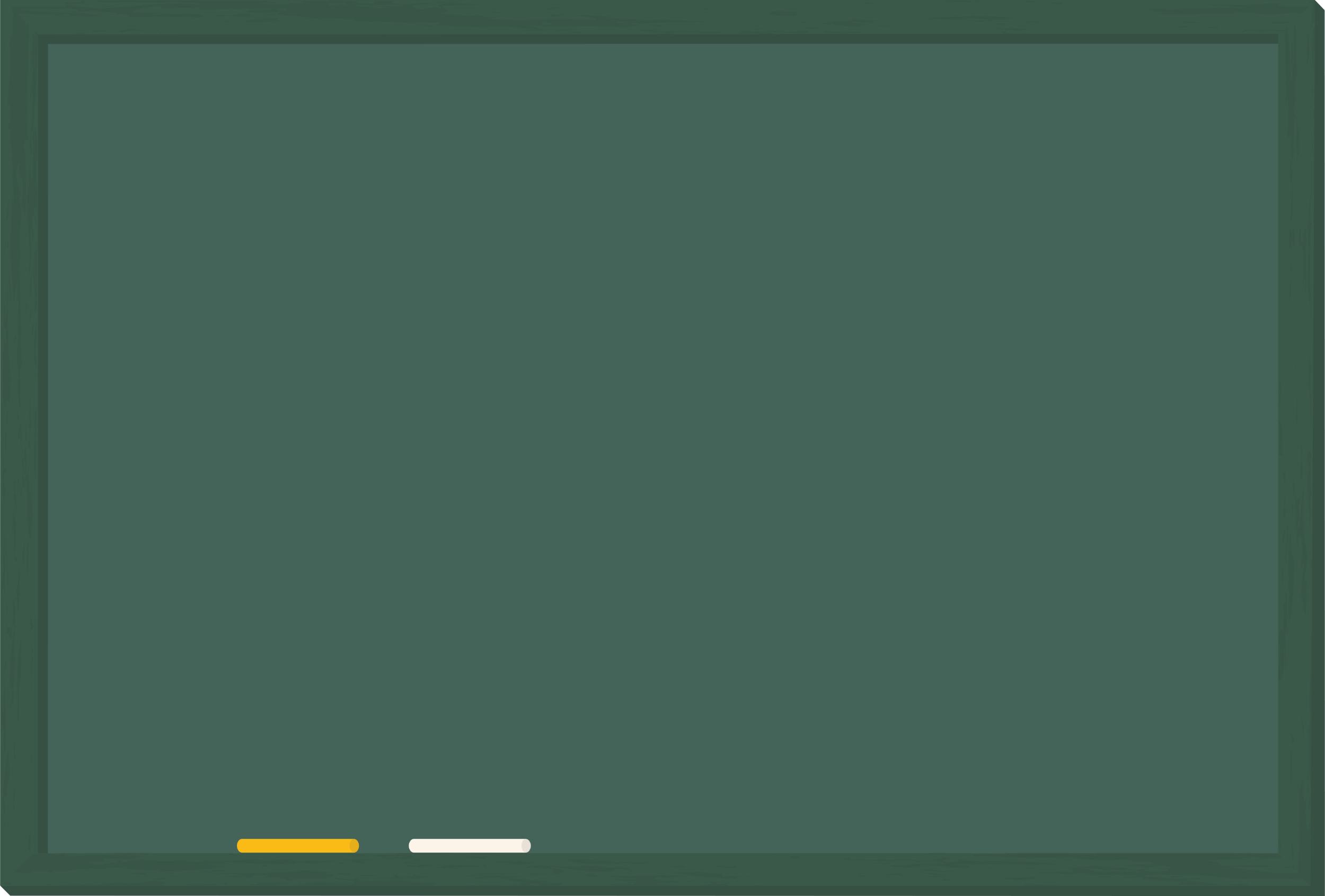 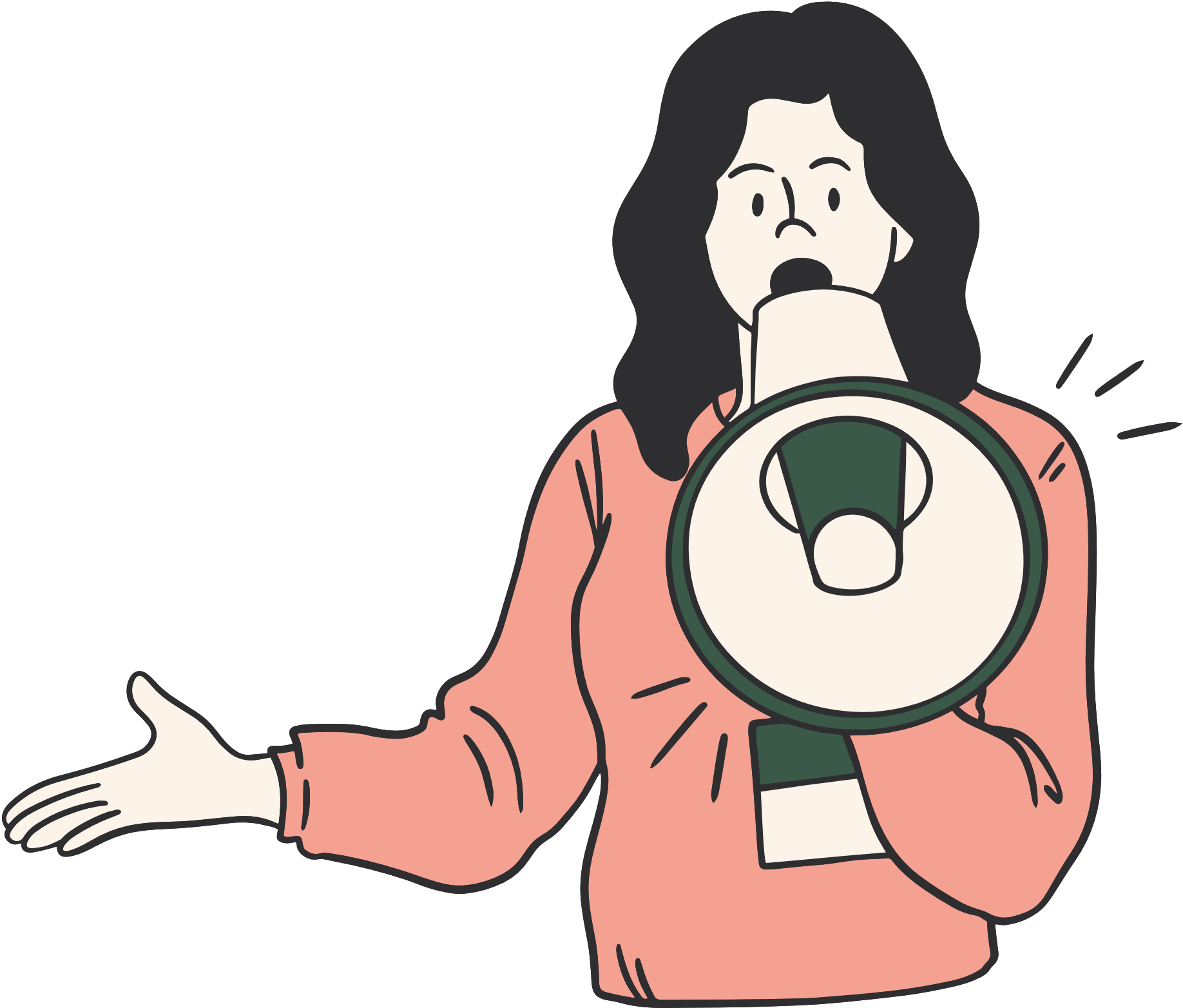 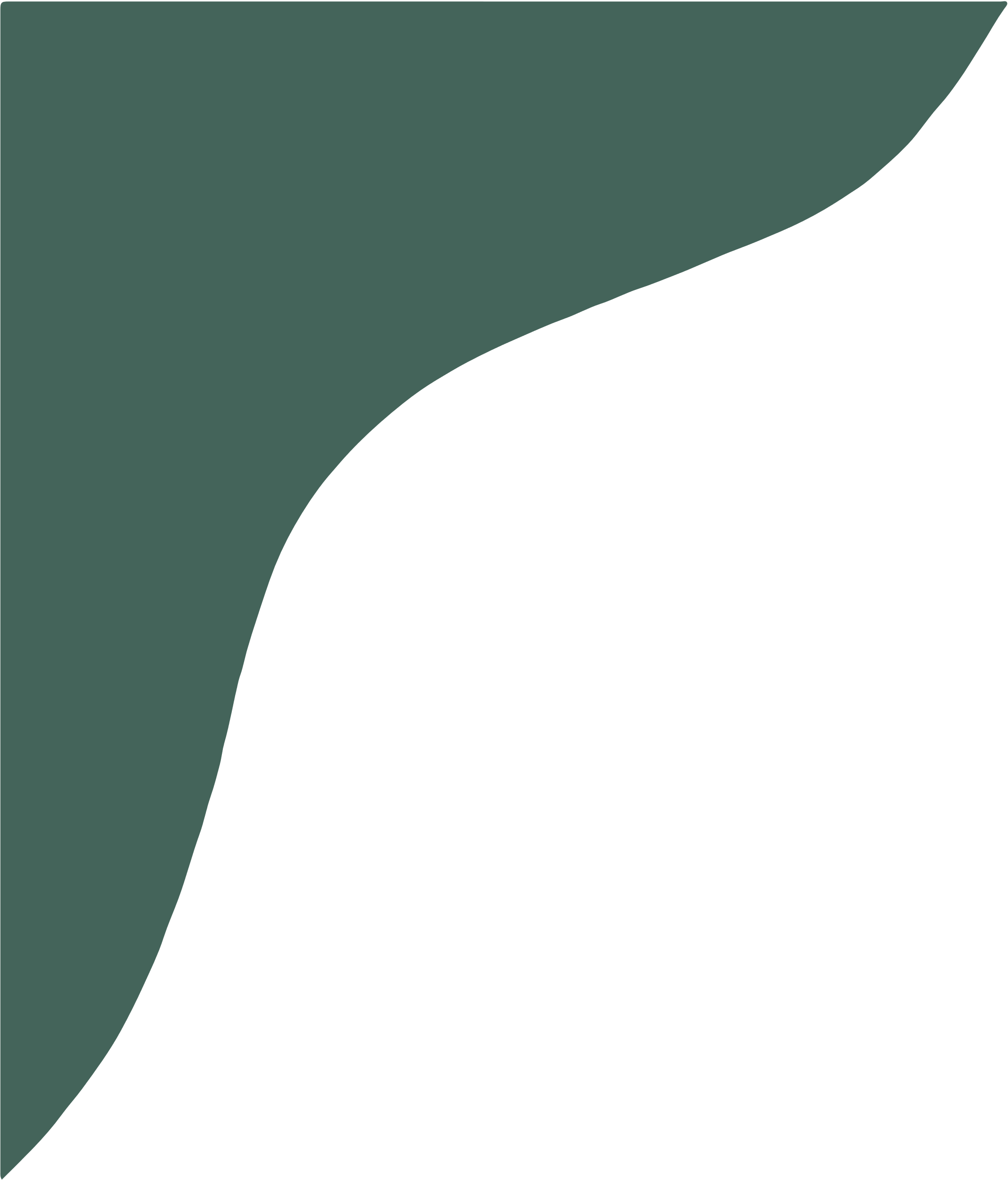 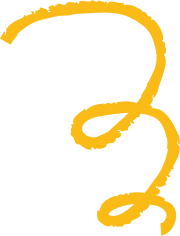 CHƯƠNG I. HÀM SỐ LƯỢNG GIÁC VÀ PHƯƠNG TRÌNH LƯỢNG GIÁC
BÀI TẬP CUỐI CHƯƠNG I
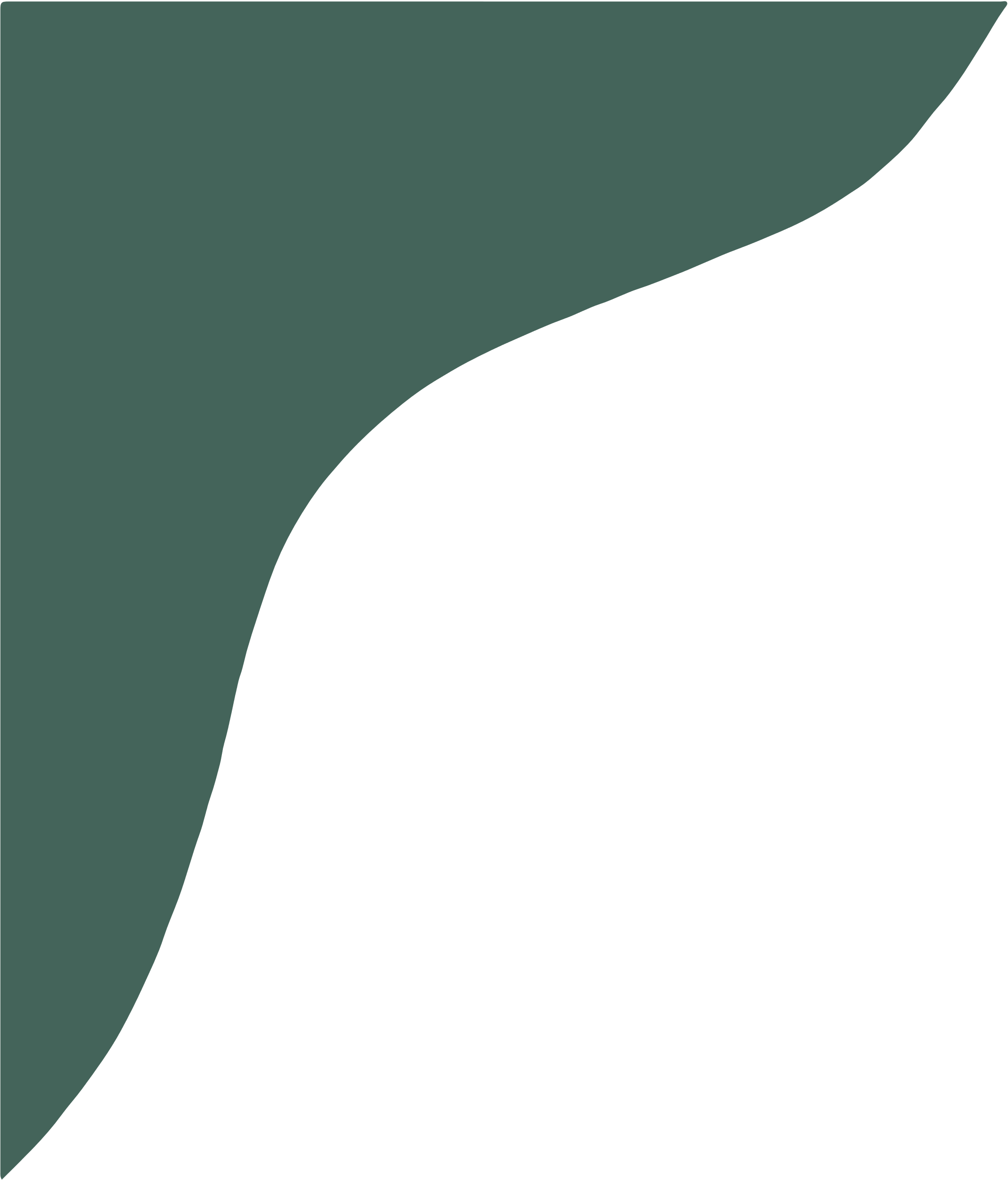 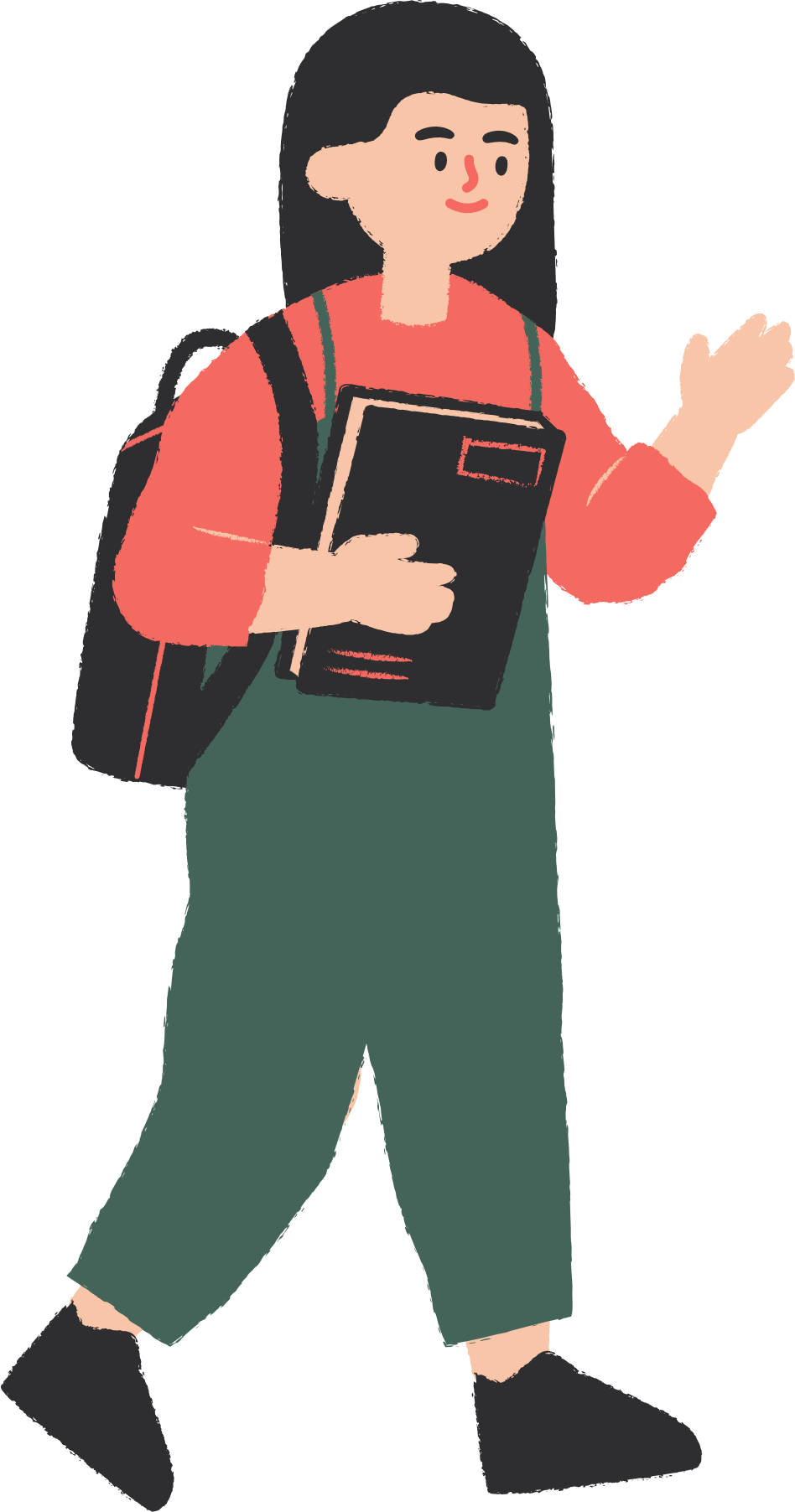 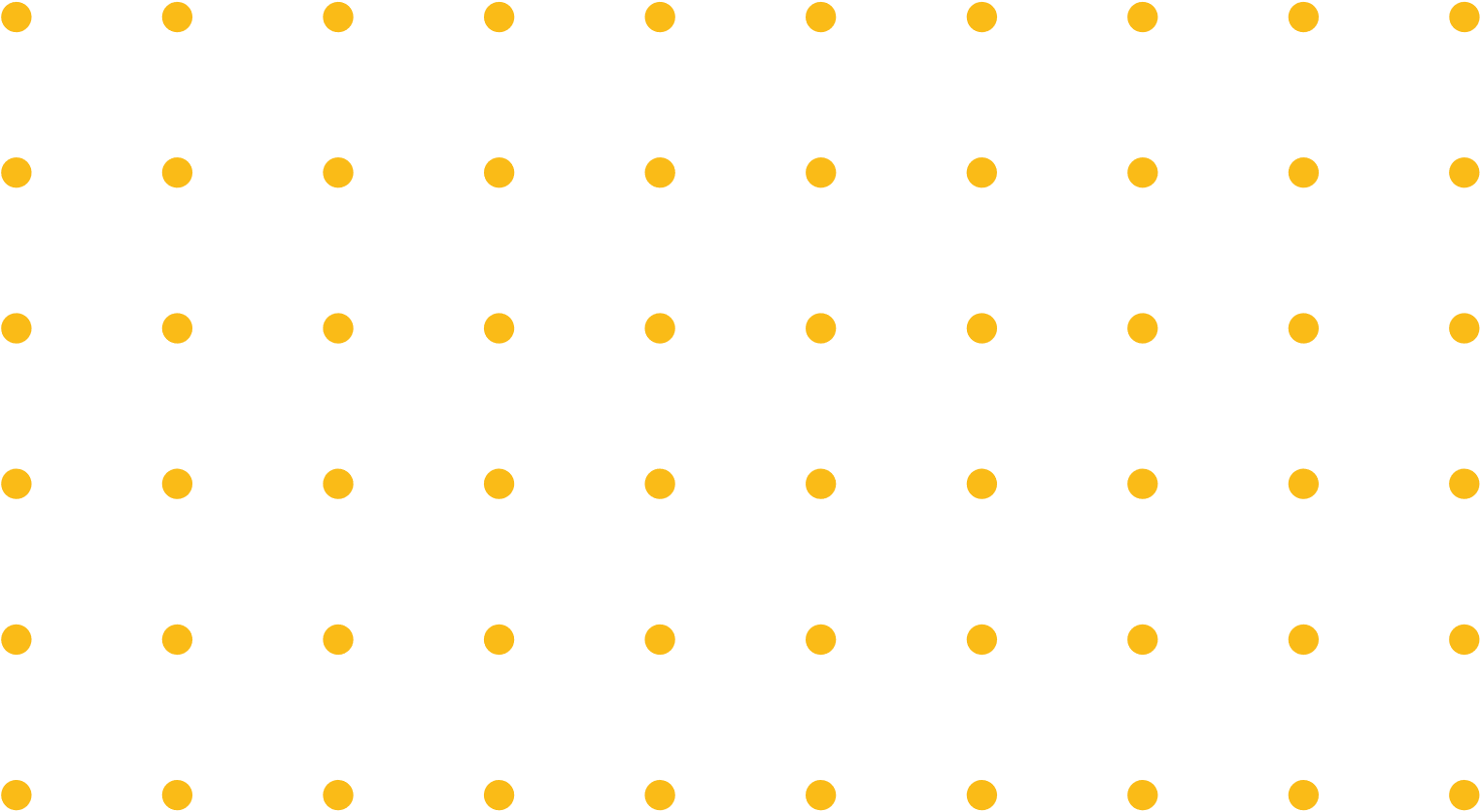 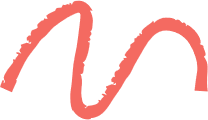 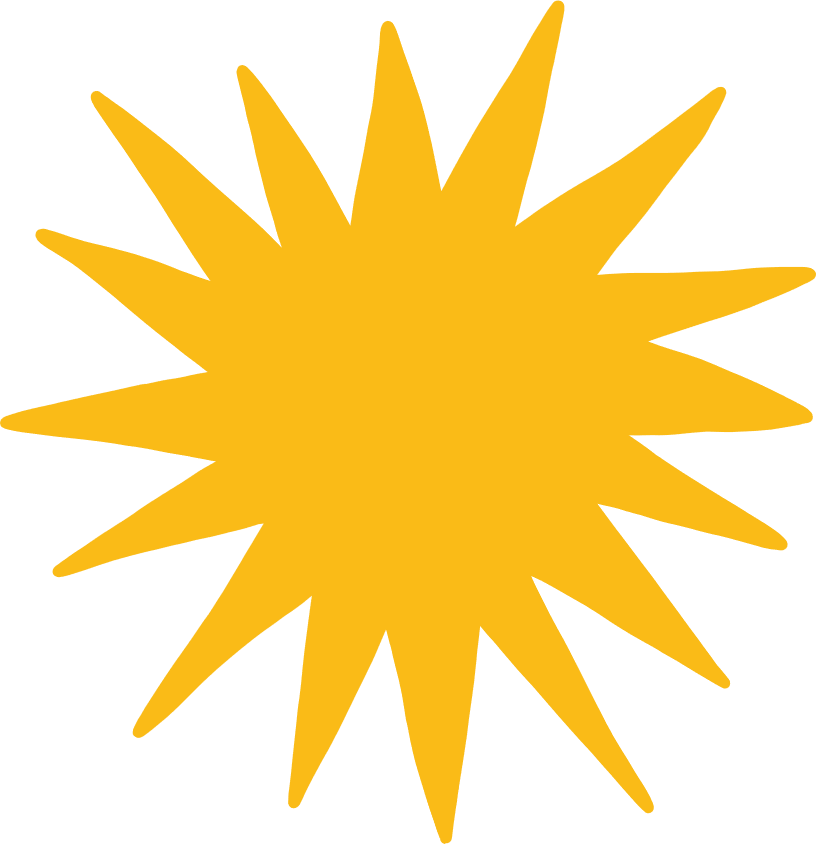 Bài 7 (SGK – trang 42)
Một chiếc quạt trần năm cánh quay với tốc độ 45 vòng trong một phút. Chọn chiều quay của quạt là chiều thuận. Sau 3 giây, quạt quay được một góc có số đo bao nhiêu radian?
Giải
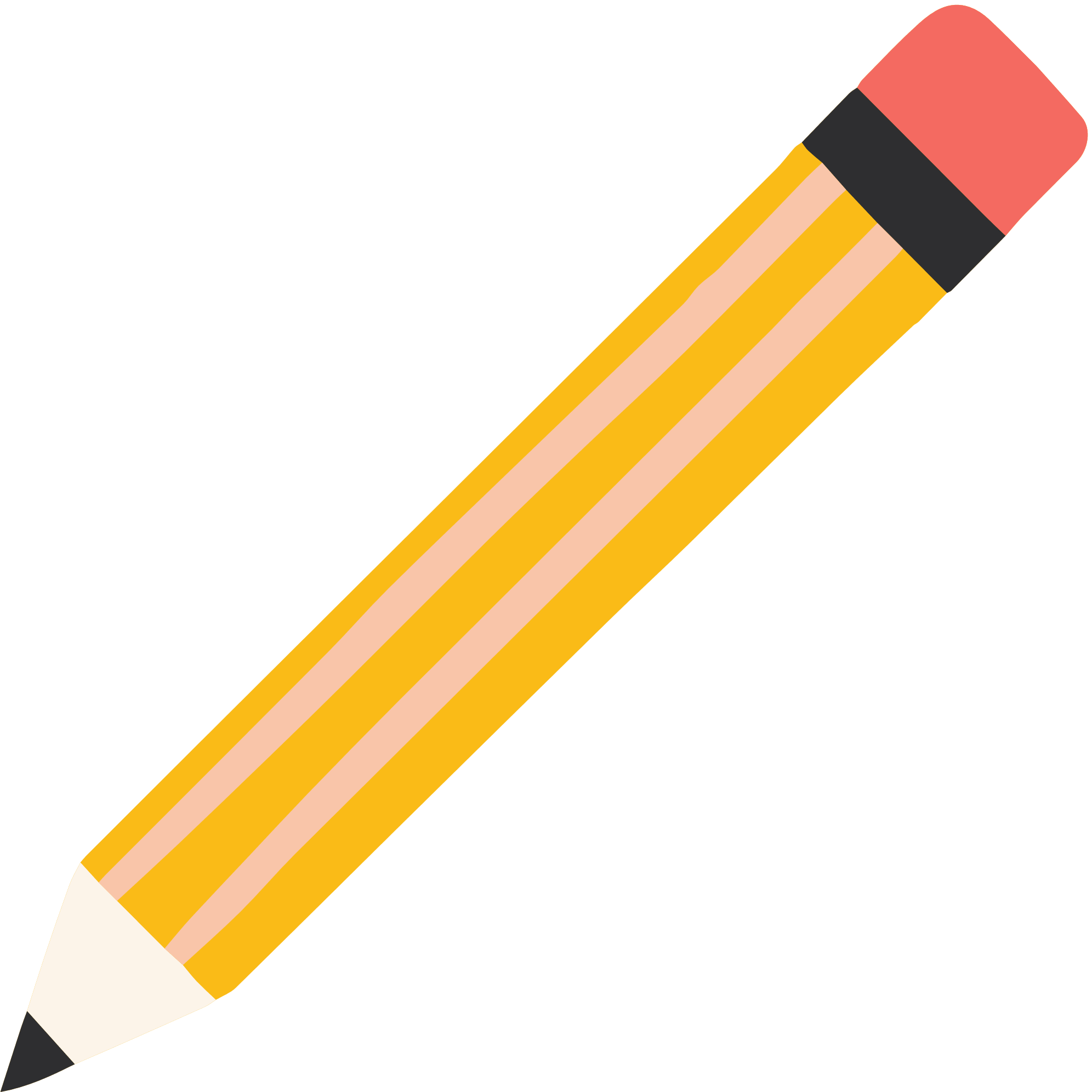 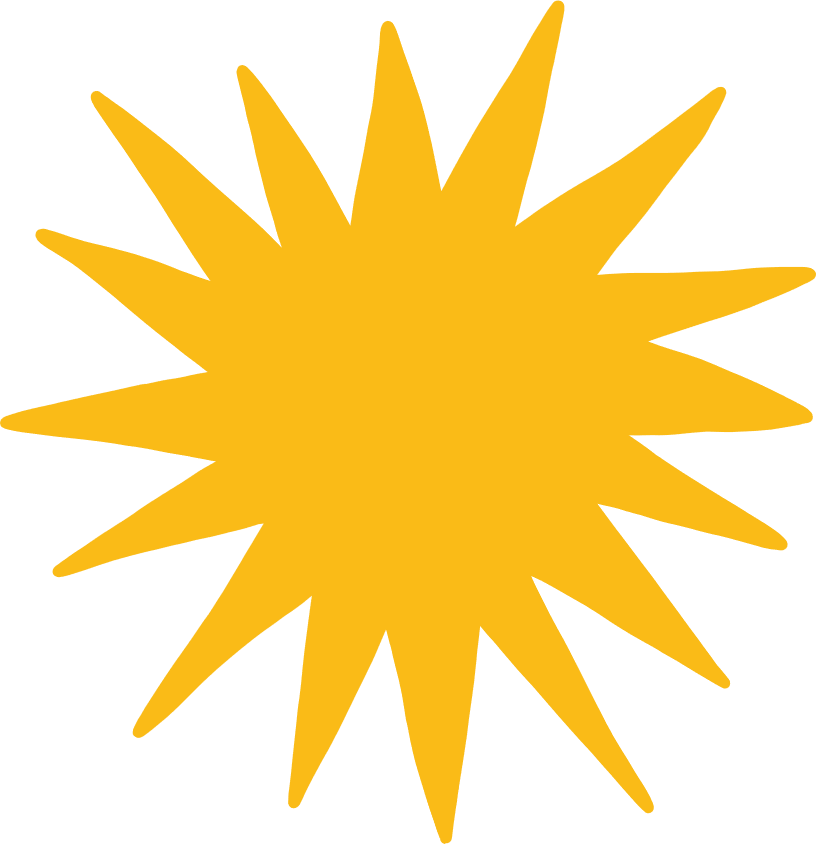 Bài 8 (SGK – trang 42)
Giải
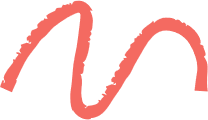 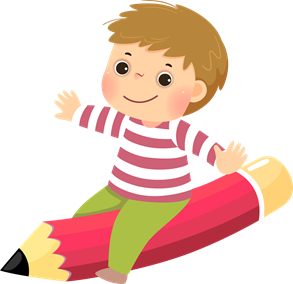 Bài 9 (SGK – trang 42)
Chứng minh đẳng thức lượng giác:
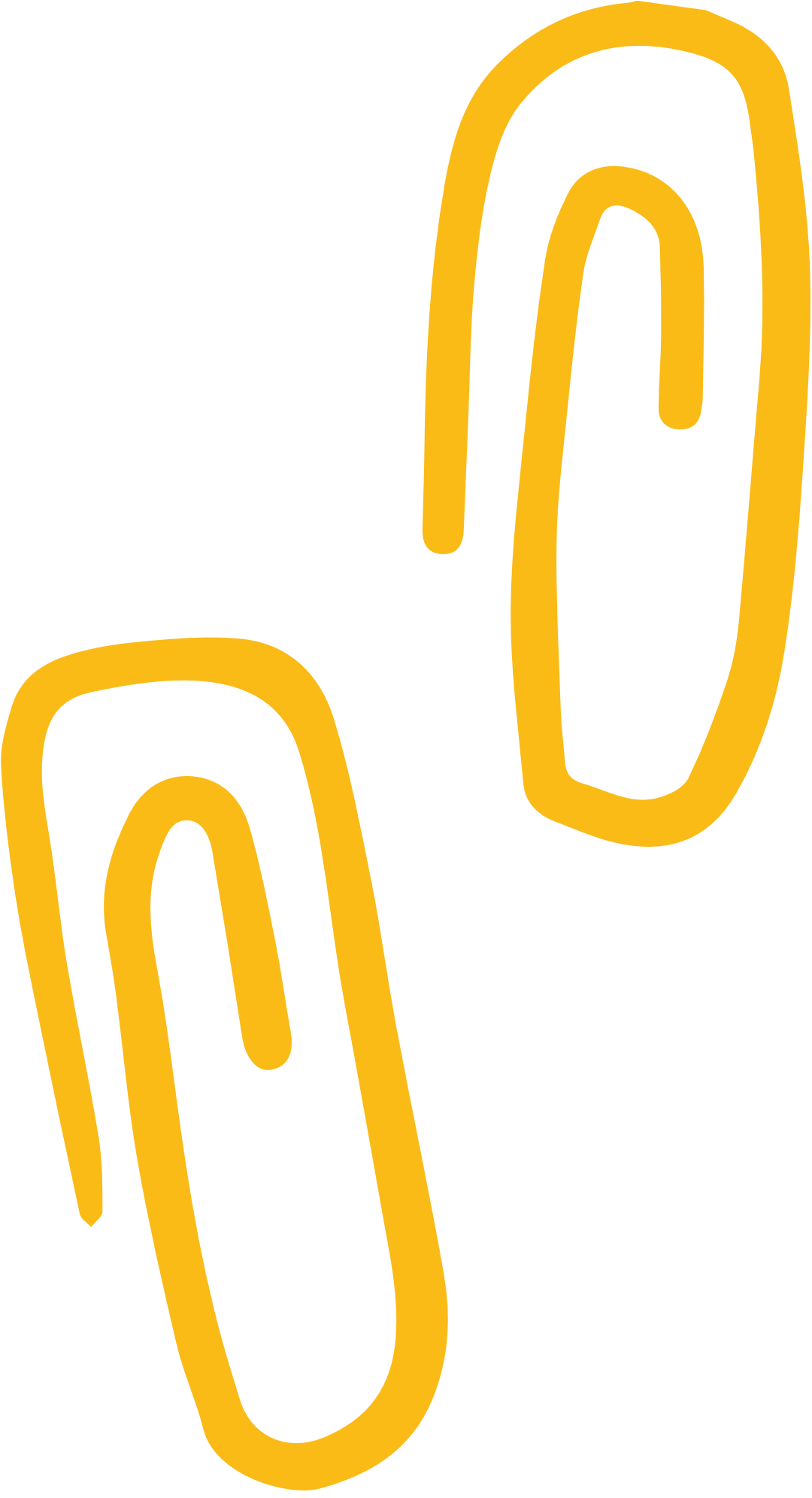 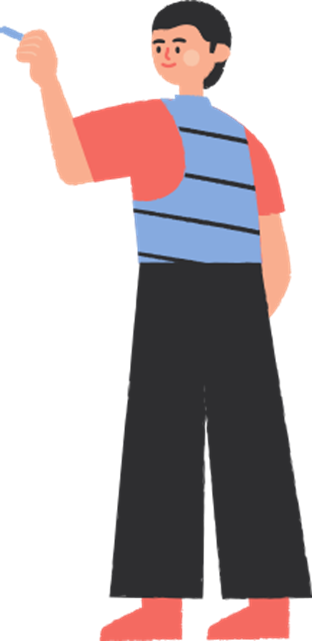 Giải
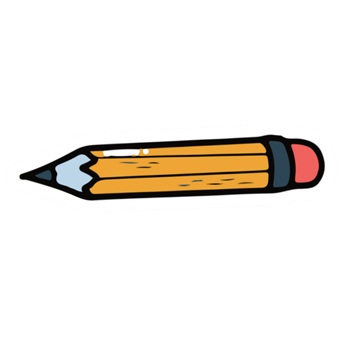 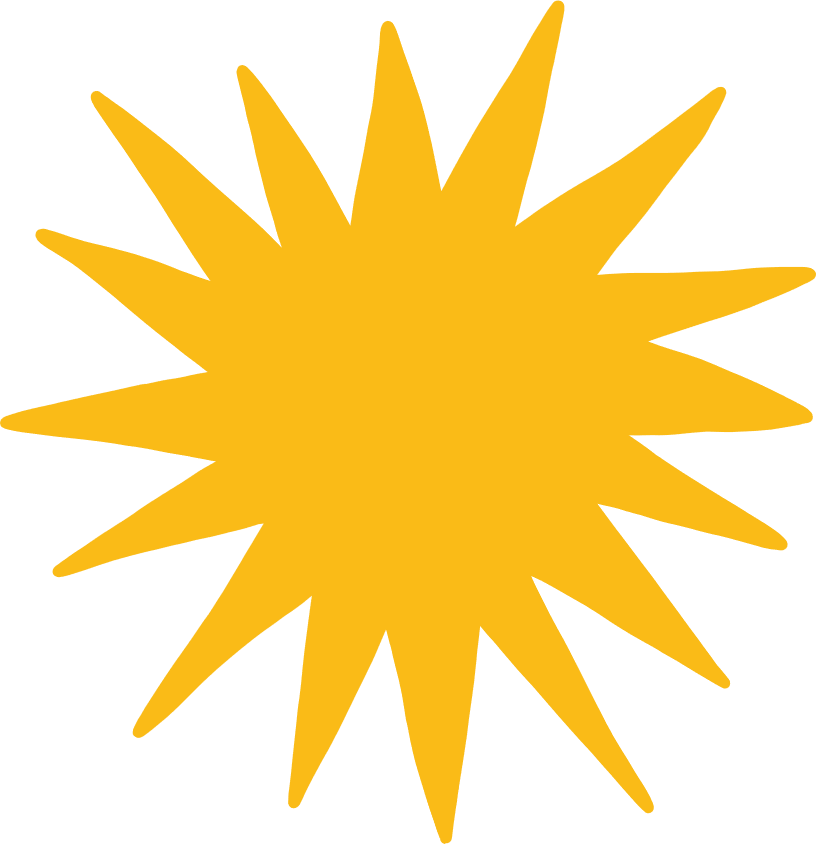 Bài 10 (SGK – trang 43)
Giải
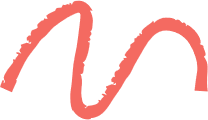 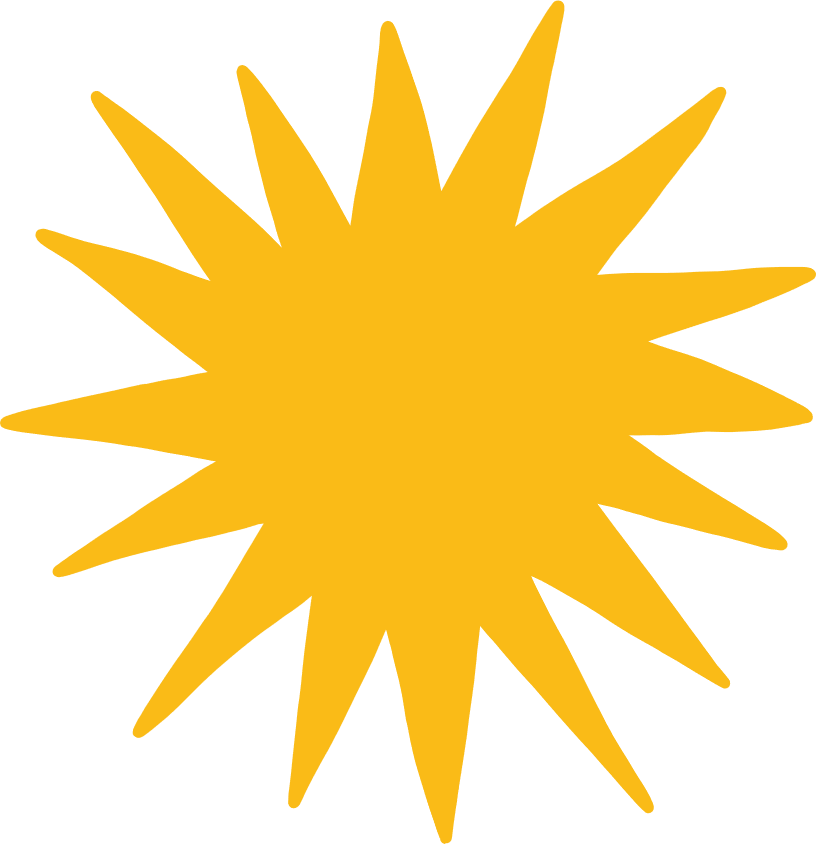 Bài 10 (SGK – trang 43)
Giải
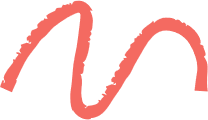 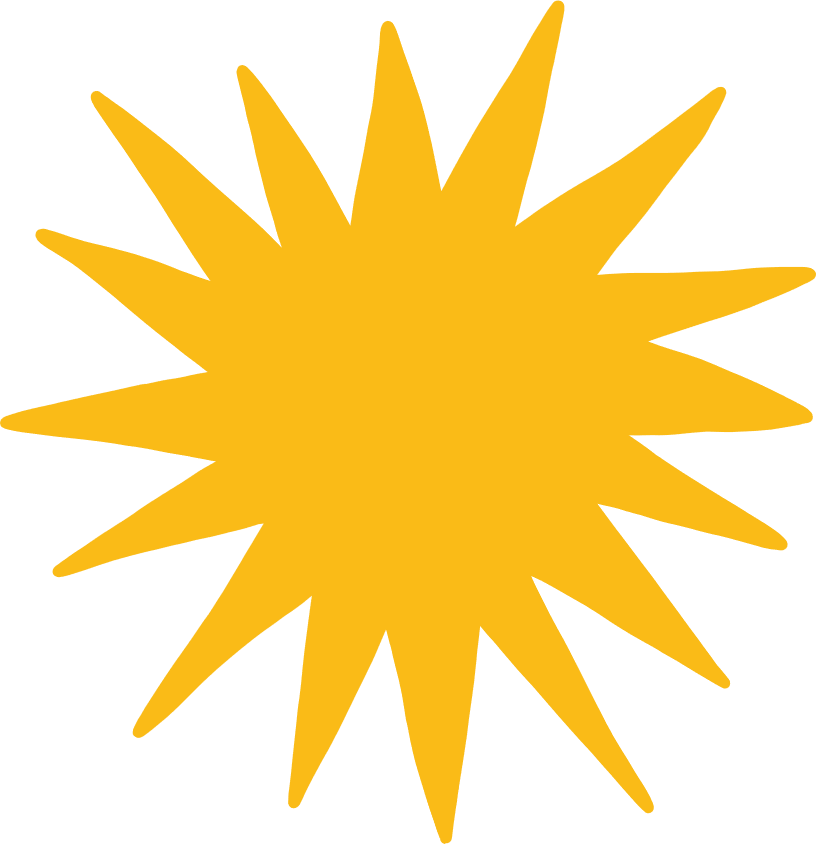 Giải các phương trình sau
Bài 11 (SGK – trang 43)
Giải
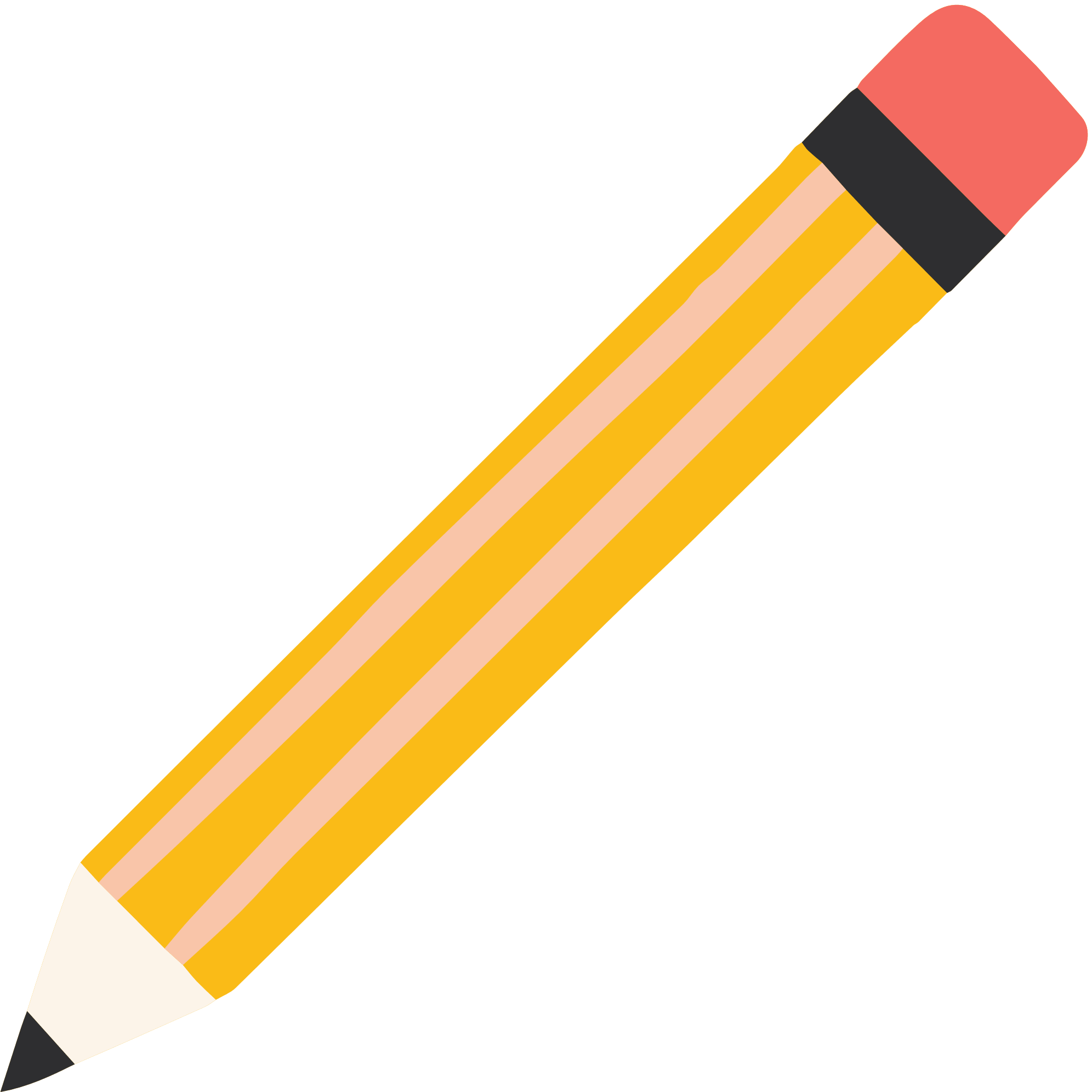 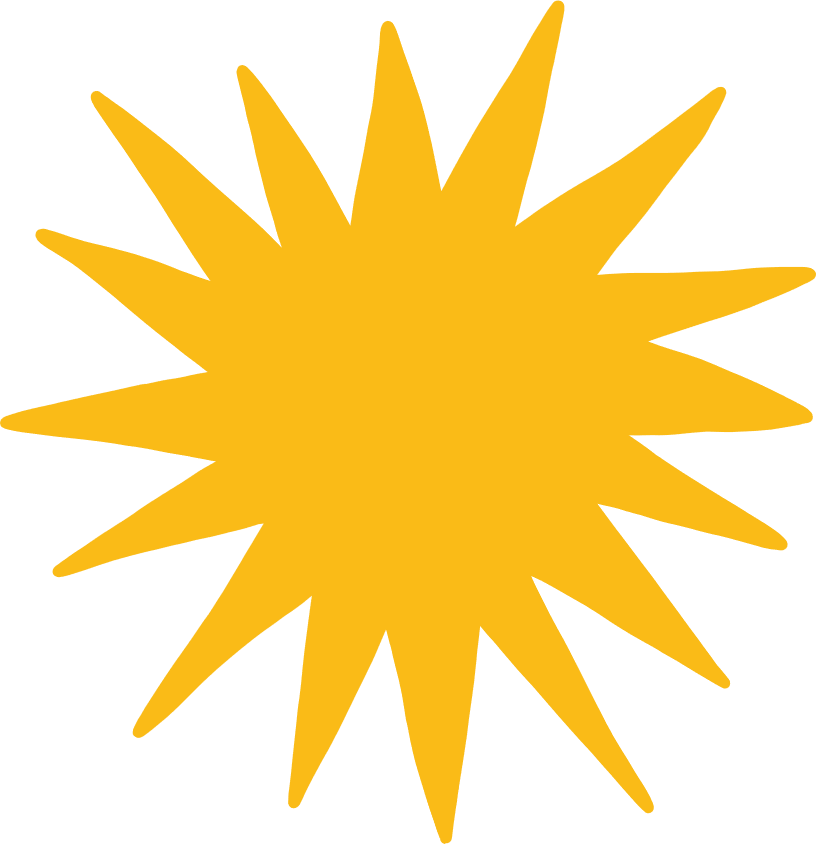 Giải các phương trình sau
Bài 11 (SGK – trang 43)
Giải
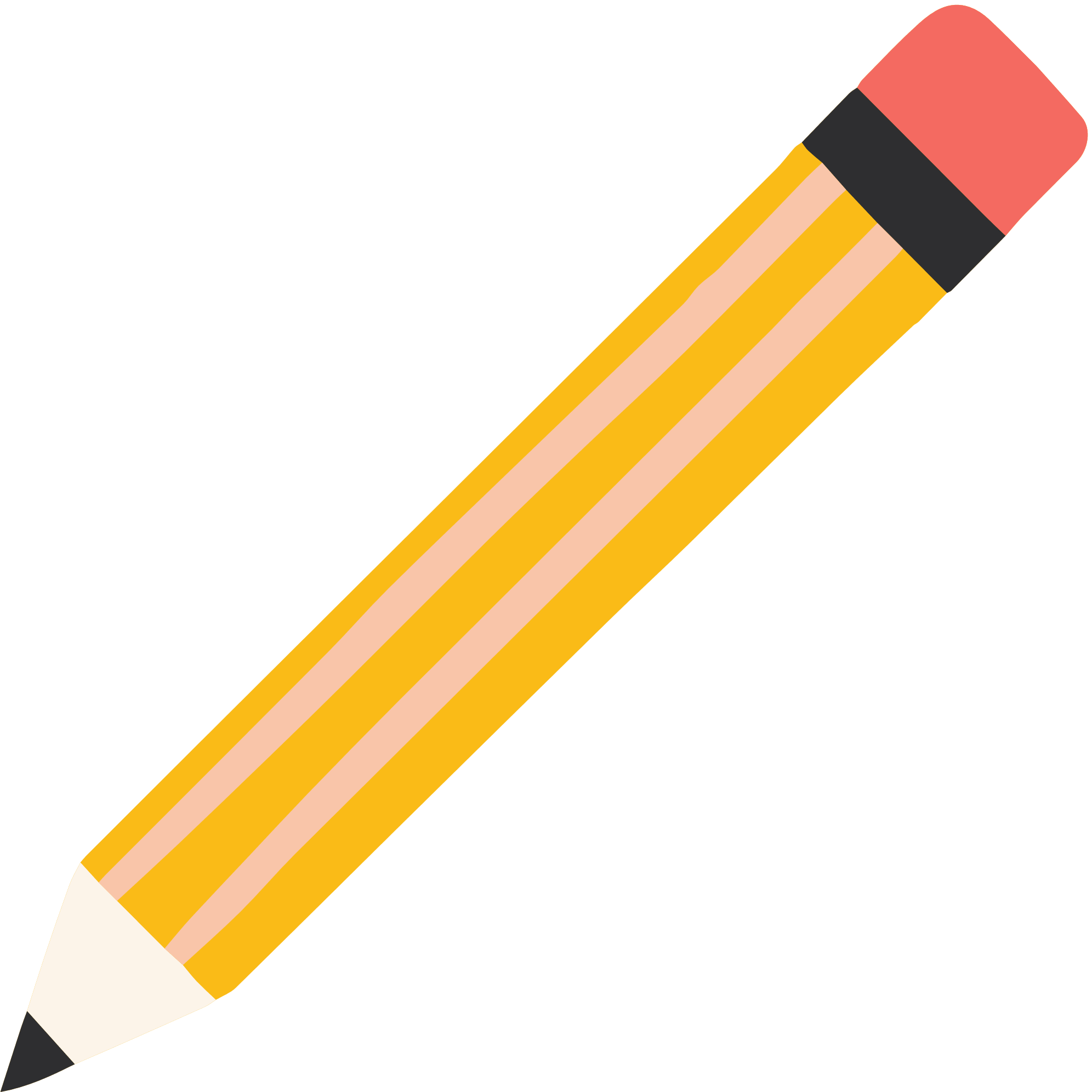 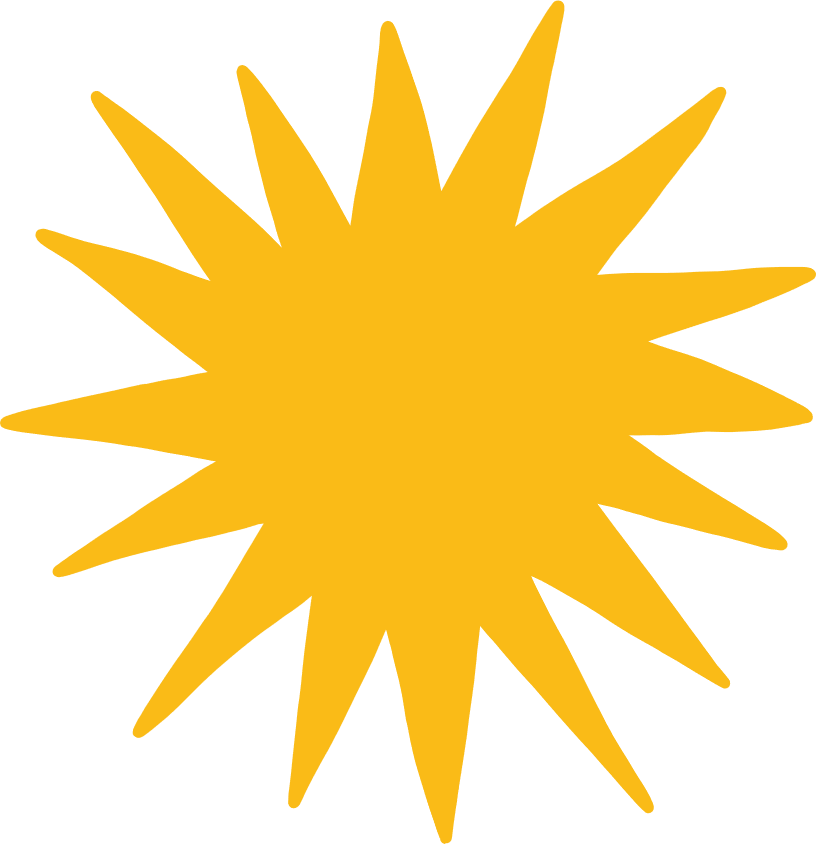 Giải các phương trình sau
Bài 11 (SGK – trang 43)
Giải
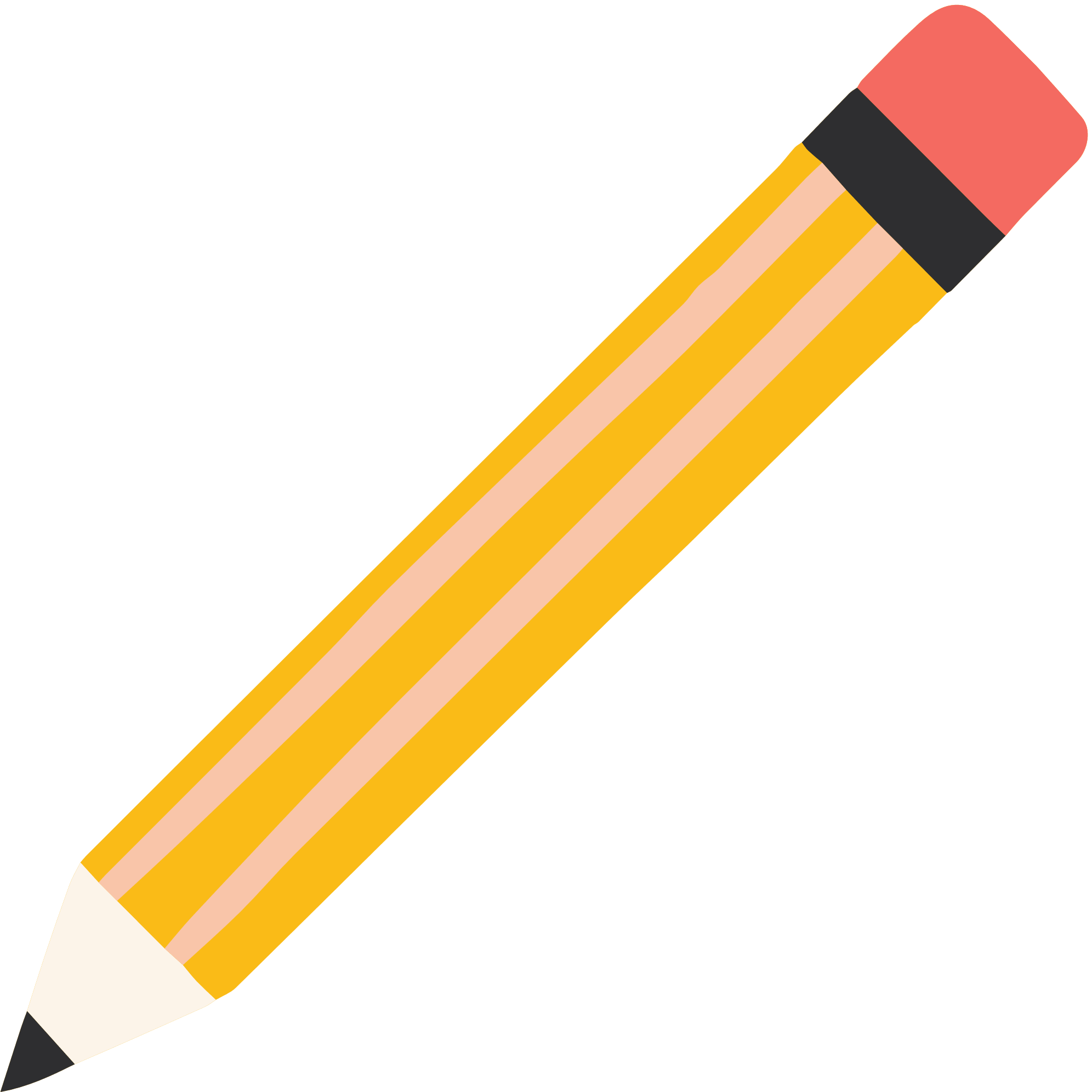 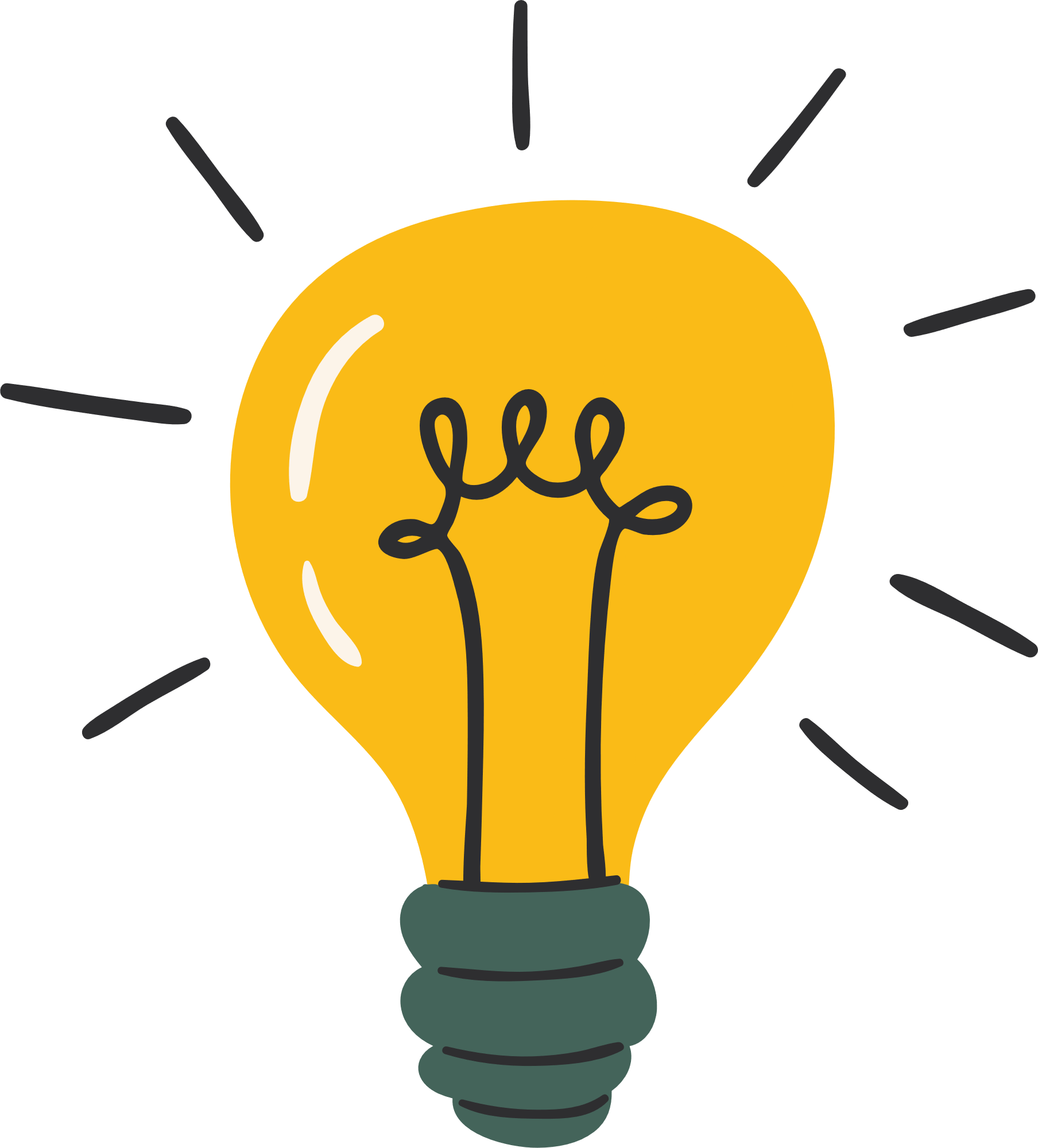 VẬN DỤNG
Bài 12 (SGK – trang 43)
a) Độ sâu của nước vào thời điểm t = 2 là bao nhiêu mét?
b) Một con tàu cần mực nước sâu tối thiểu 3,6m để có thể di chuyển vào cảng an toàn. Dựa vào đồ thị của hàm số côsin, hãy cho biết trong vòng 12 tiếng sau khi thủy triều lên lần đầu tiên, ở những thời điểm t nào tàu có thể hạ thủy. Làm tròn kết quả đến hàng phần trăm.
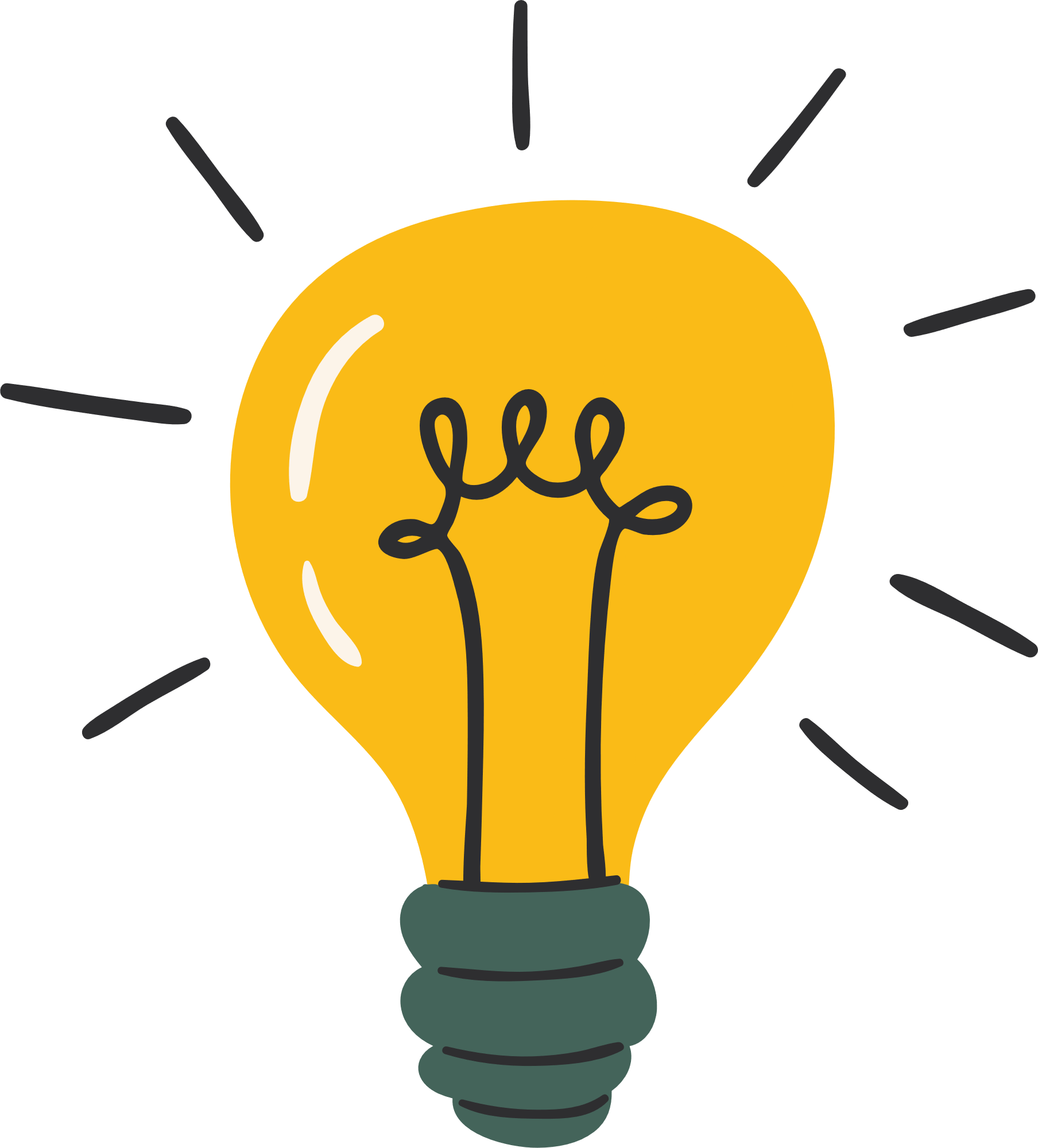 VẬN DỤNG
Bài 12 (SGK – trang 43)
Giải
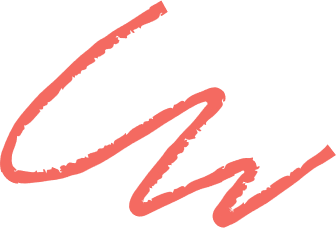 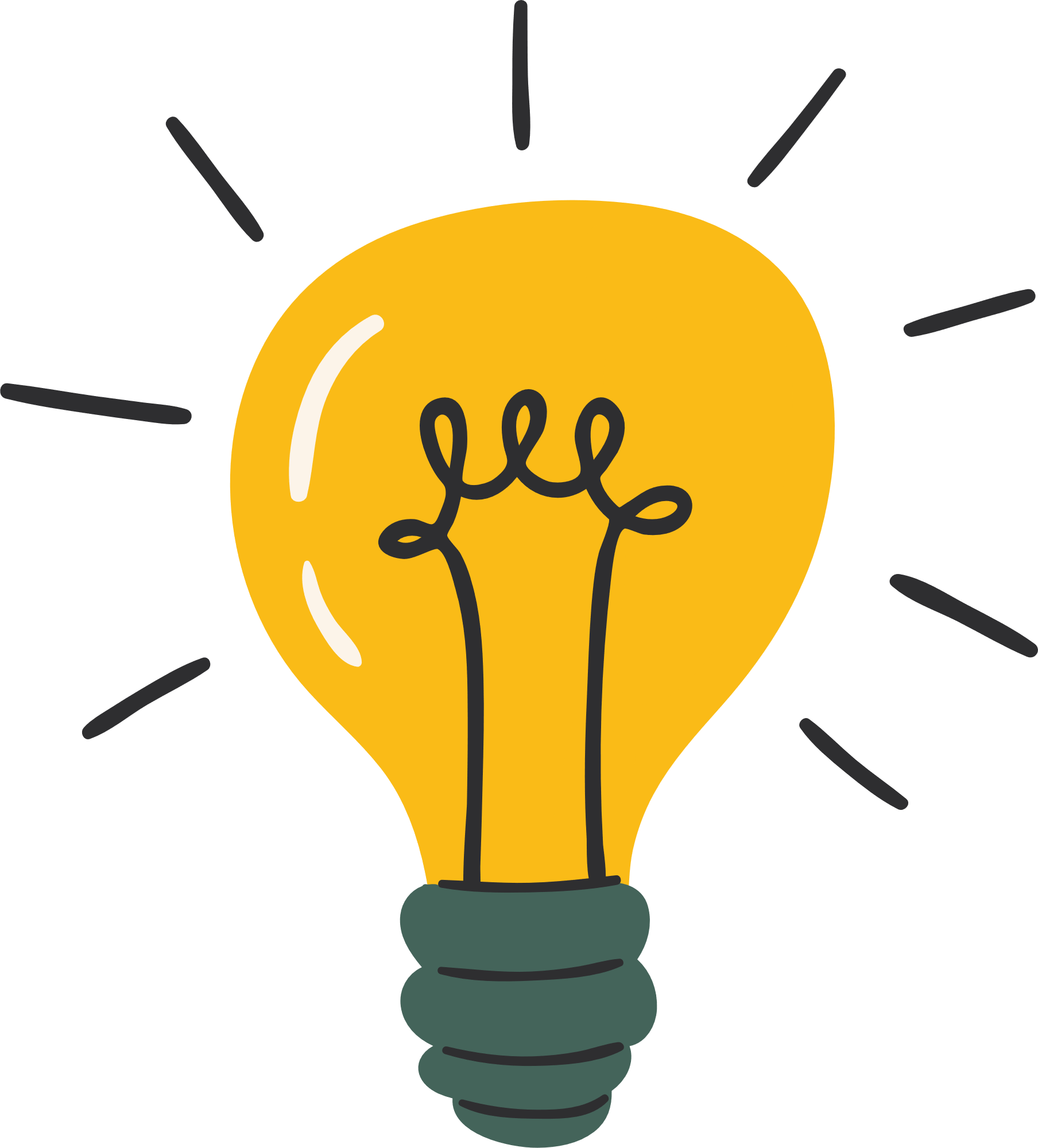 VẬN DỤNG
Bài 12 (SGK – trang 43)
Giải
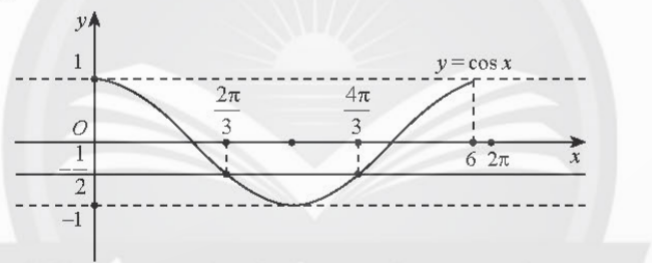 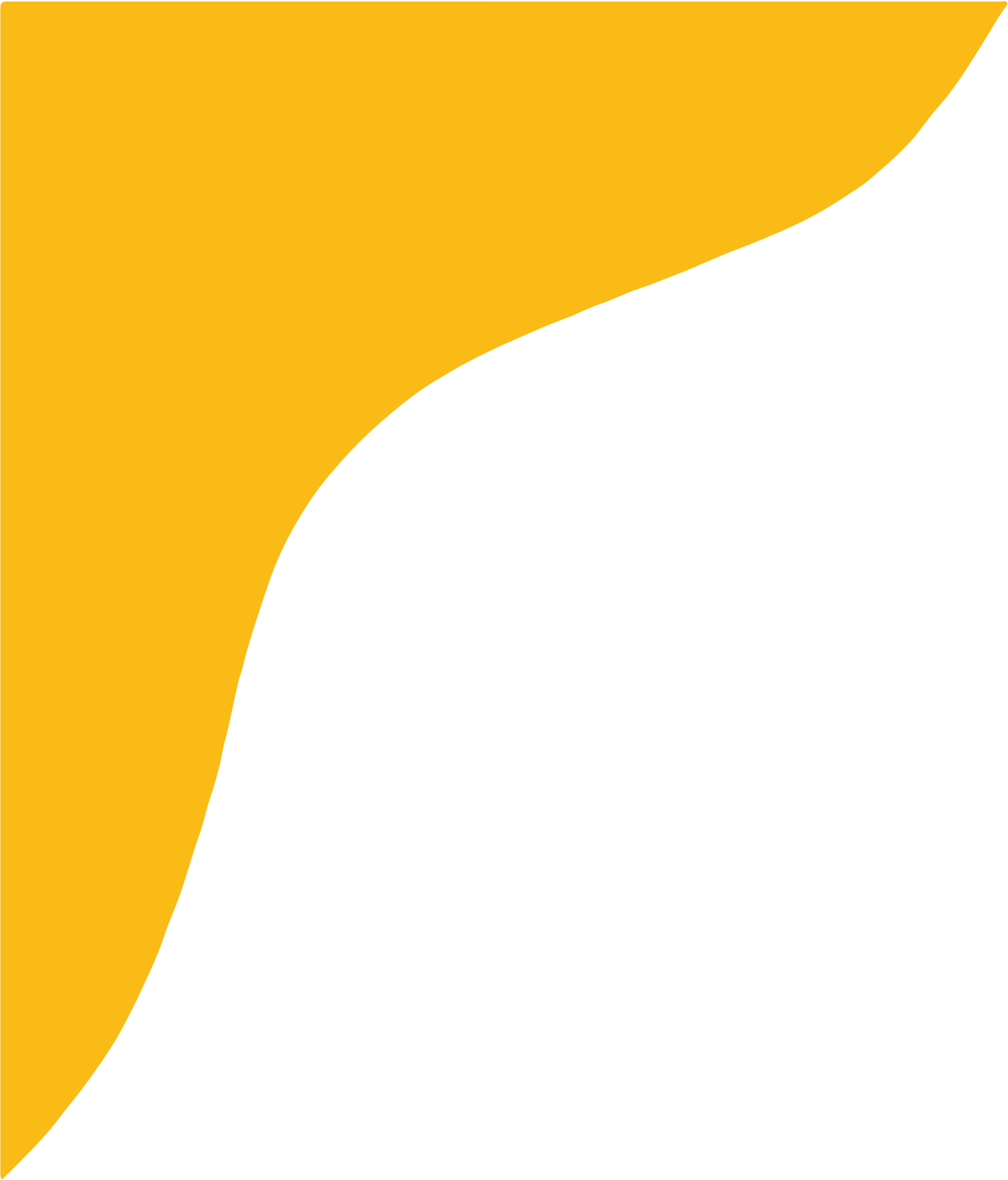 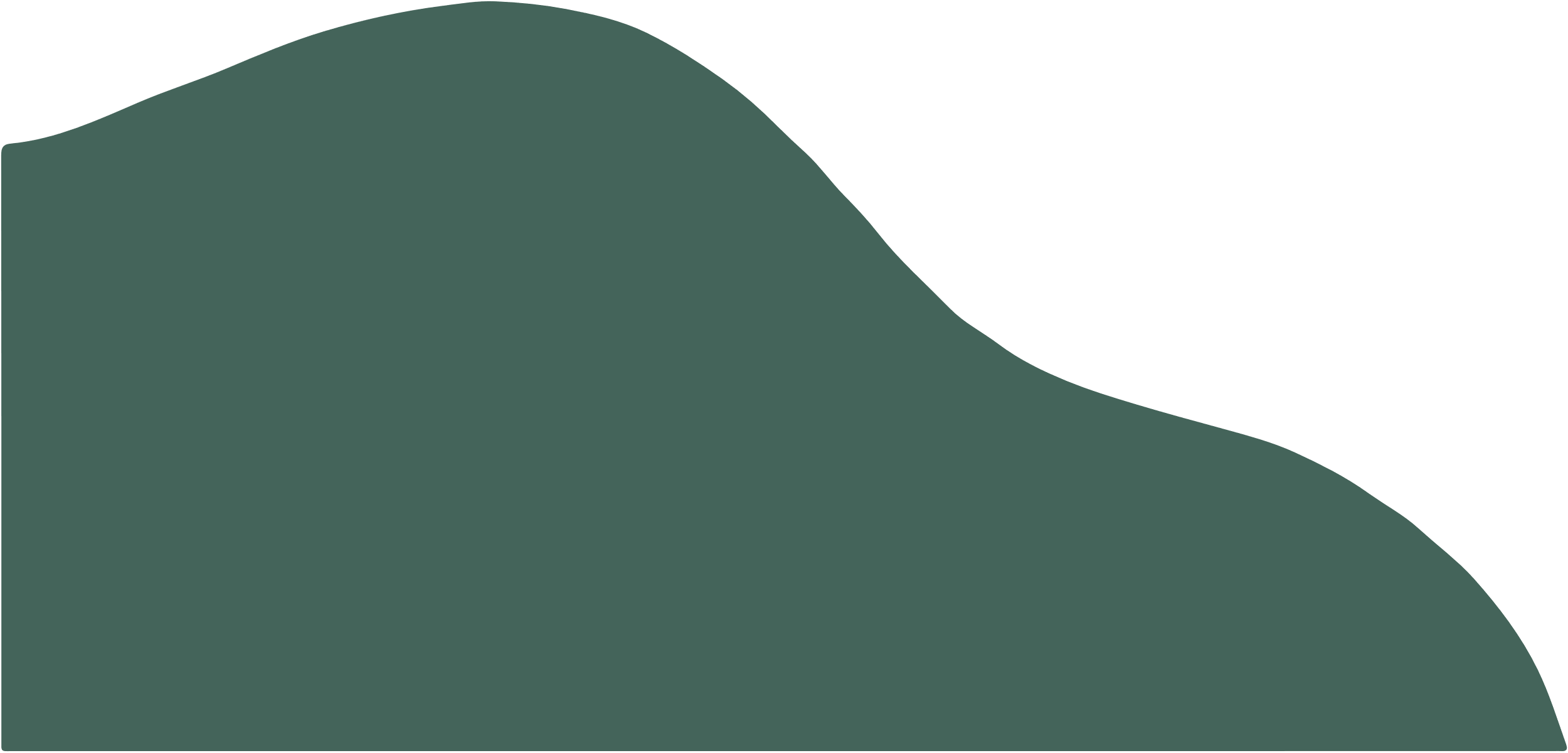 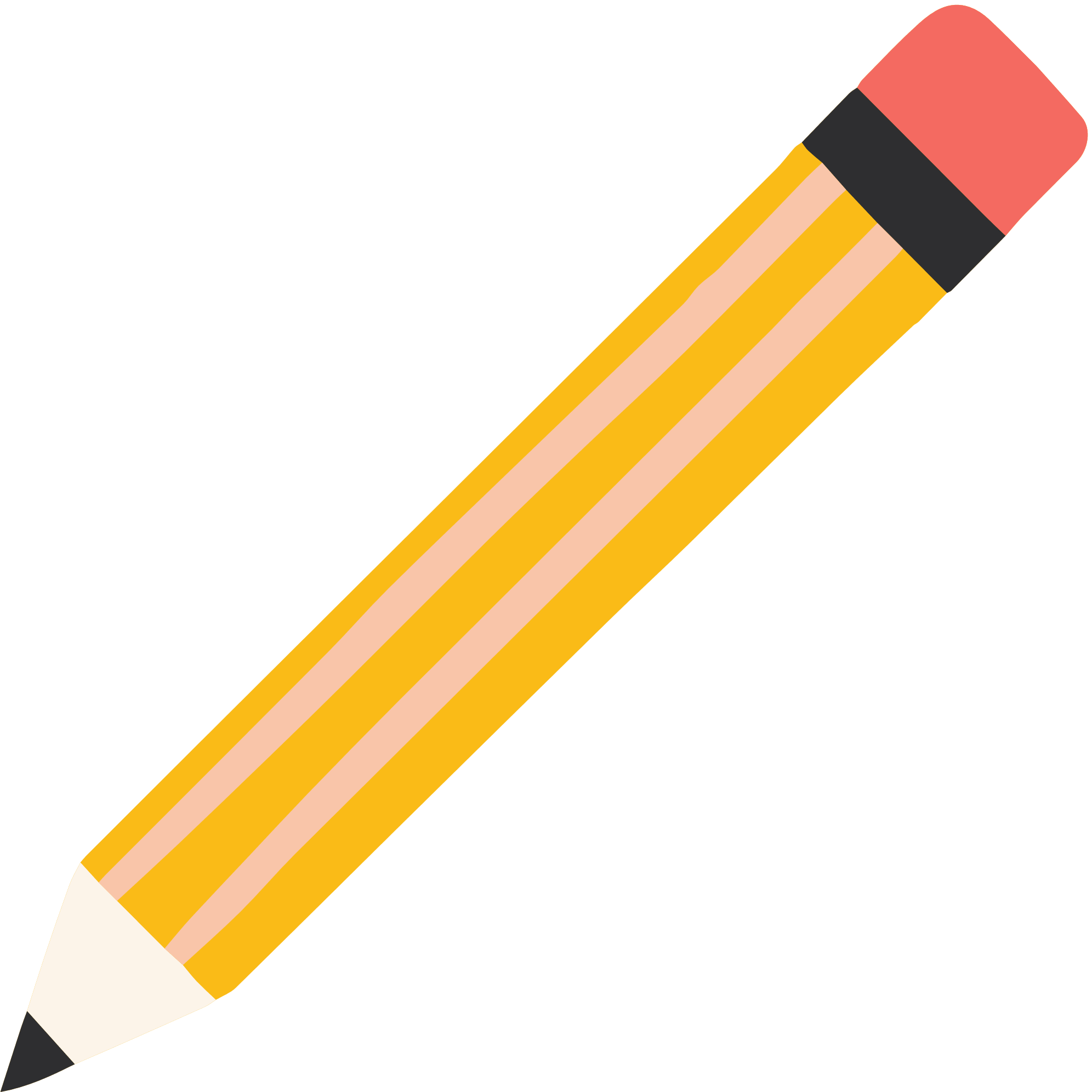 VẬN DỤNG
Bài 13 (SGK – trang 43)
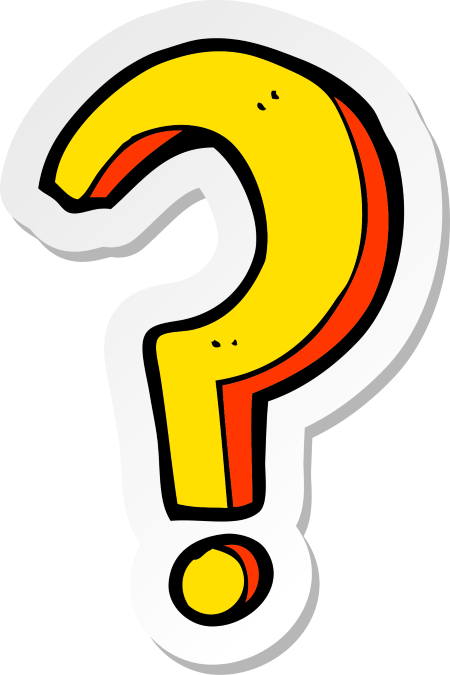 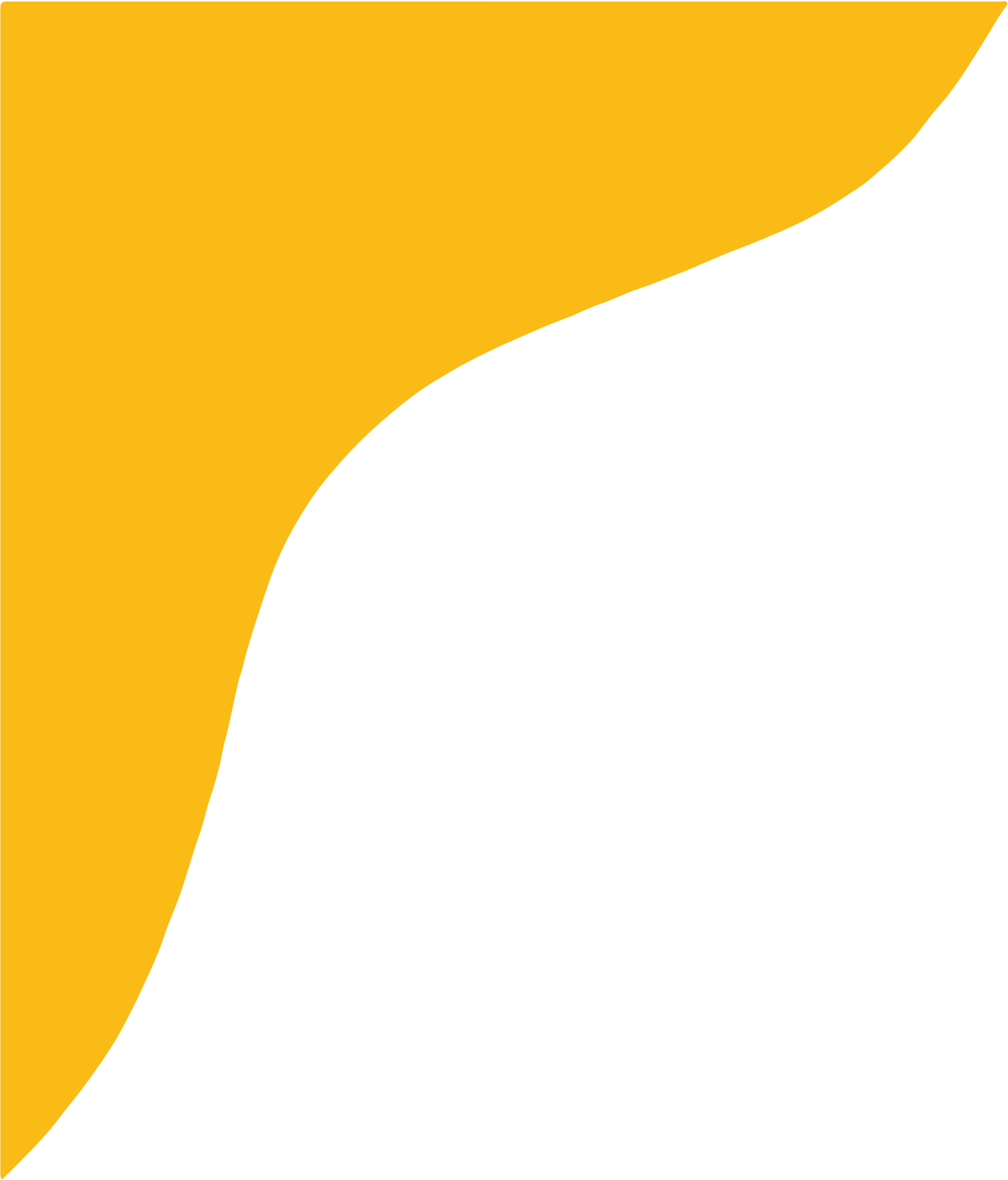 Giải
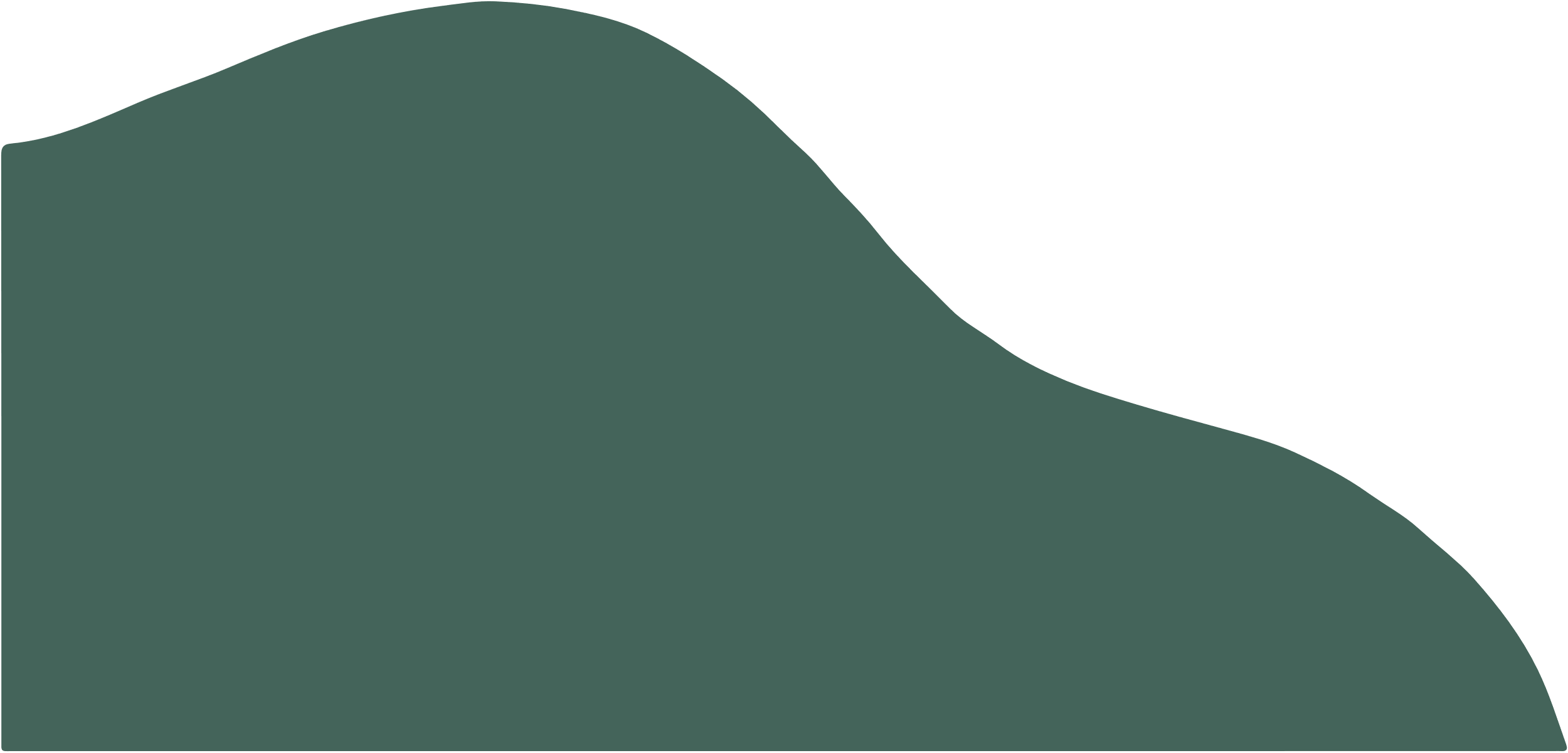 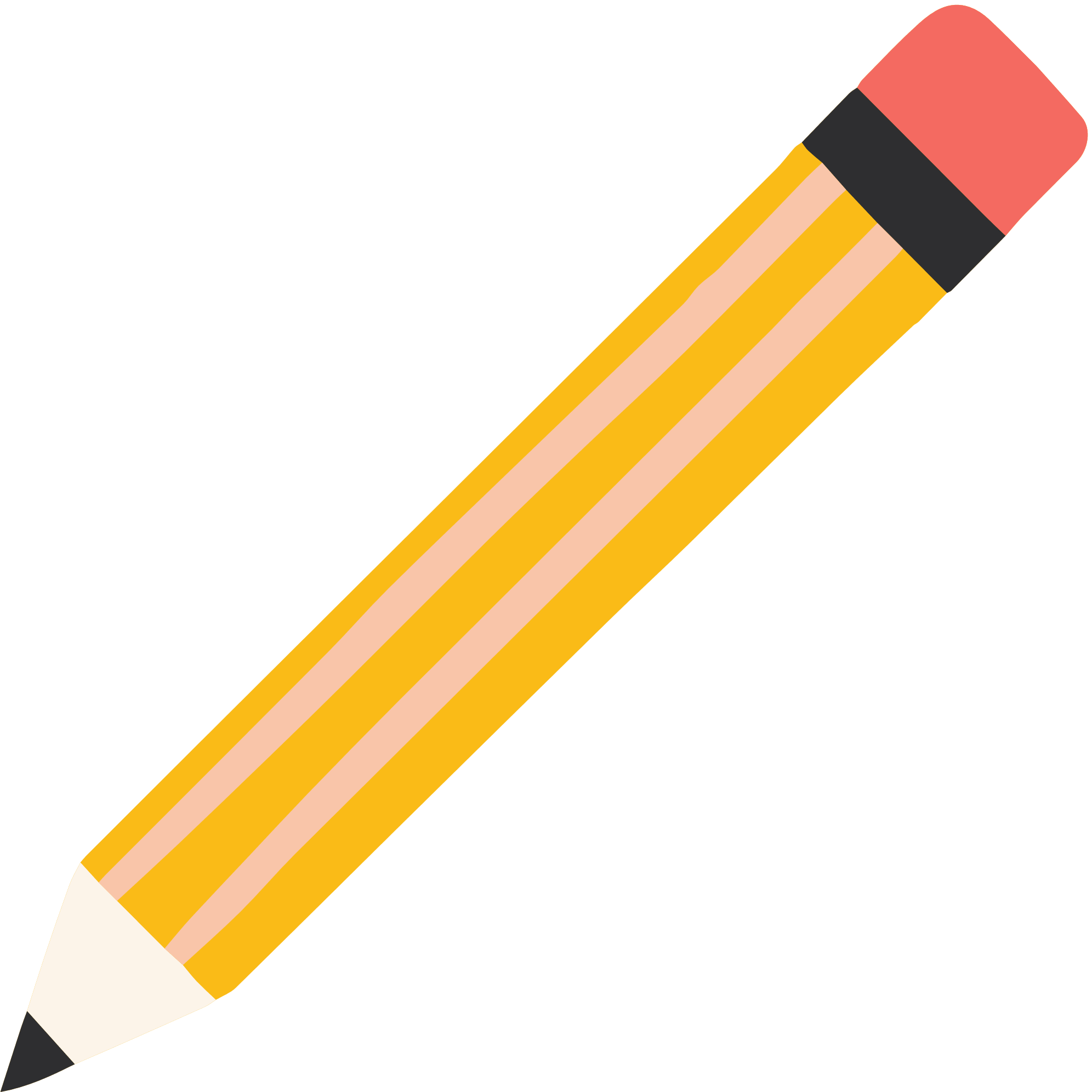 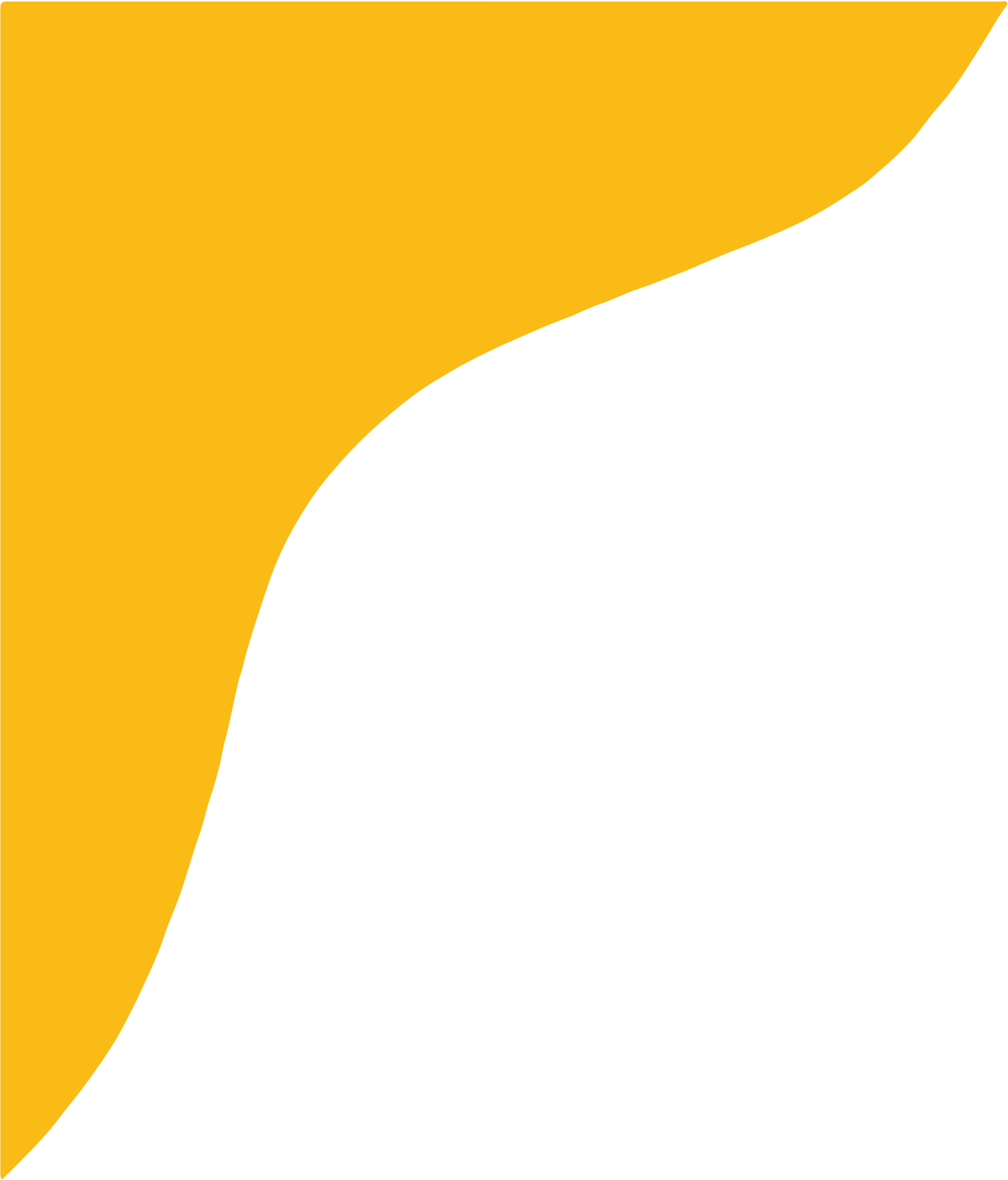 Giải
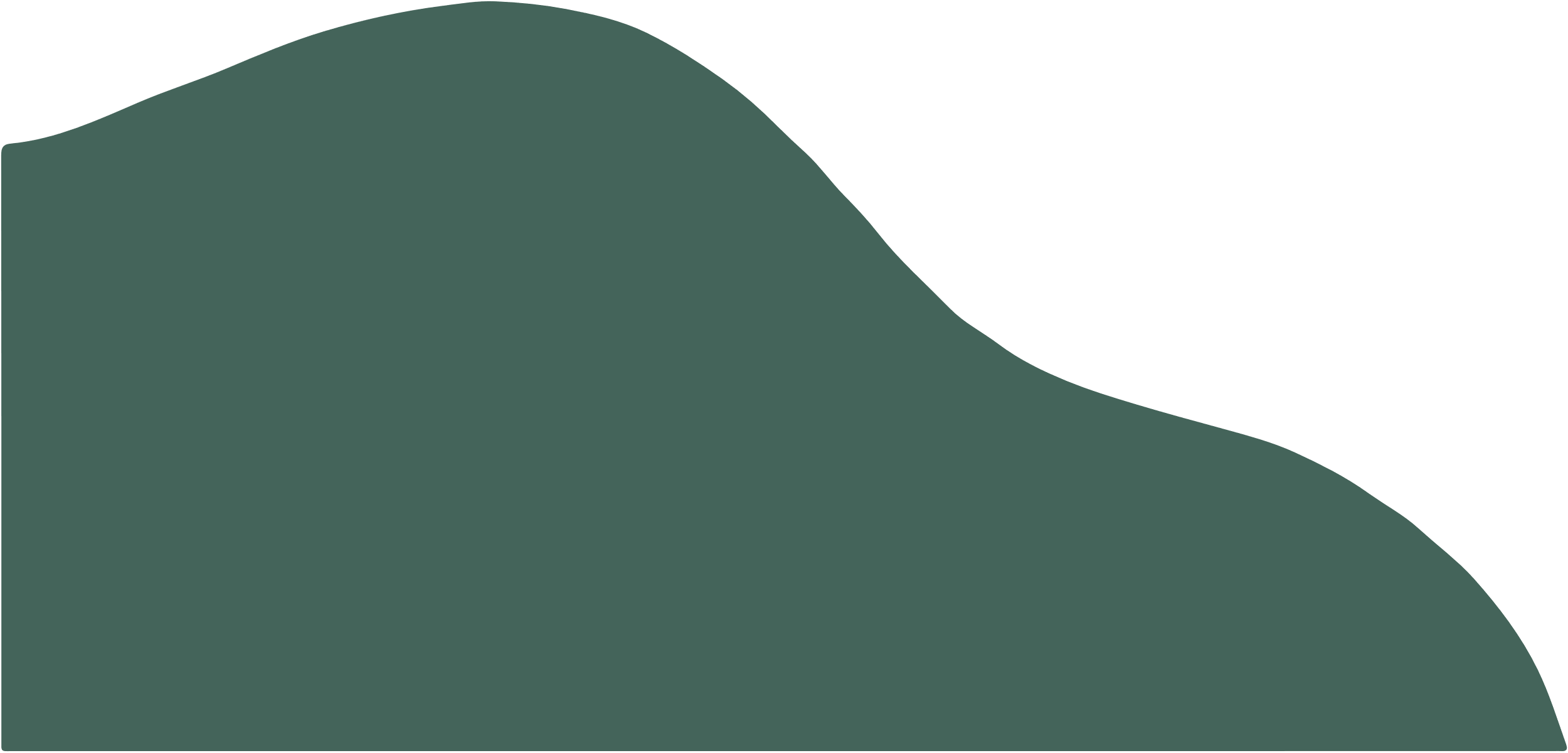 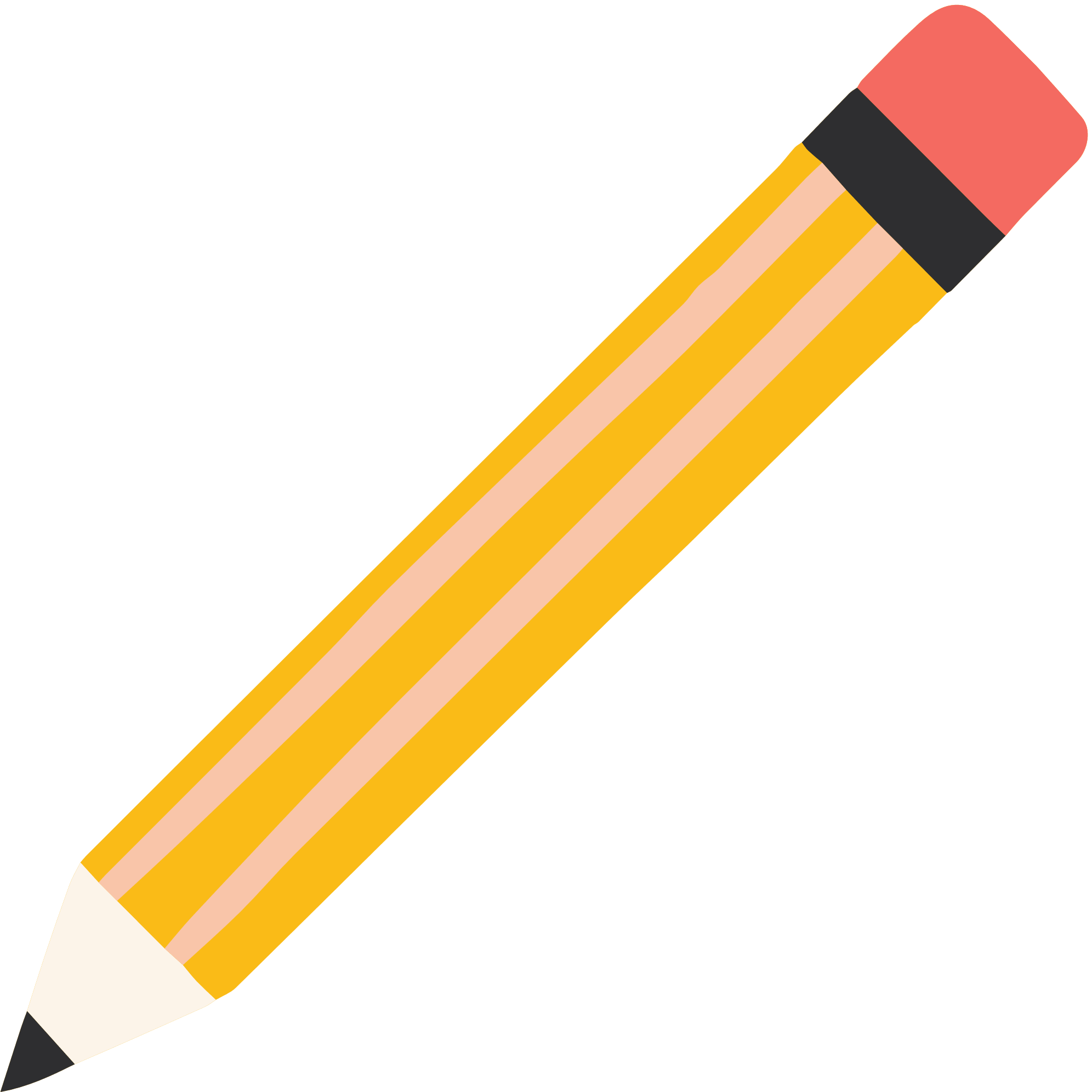 VẬN DỤNG
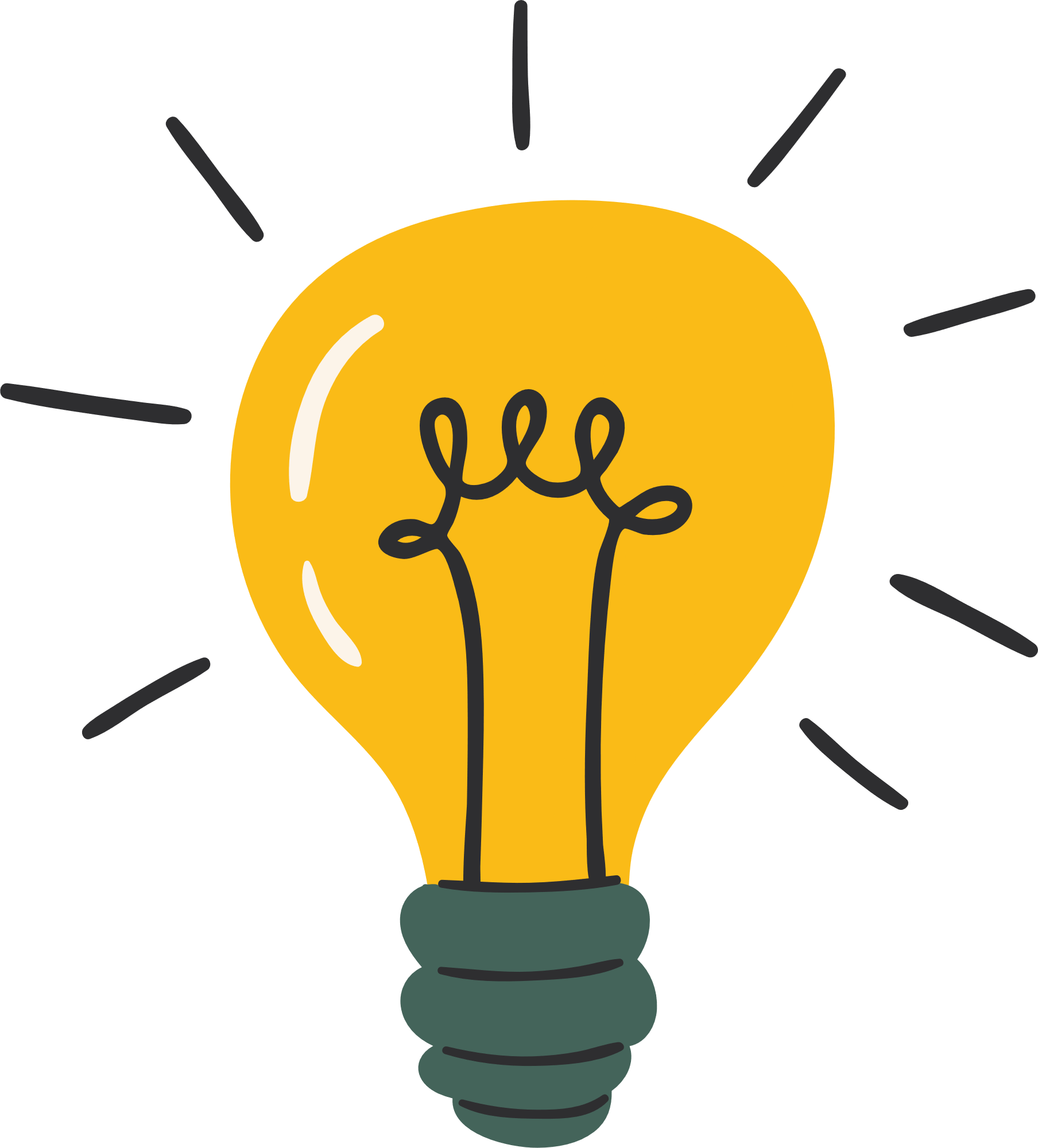 Bài 14 (SGK – trang 43)
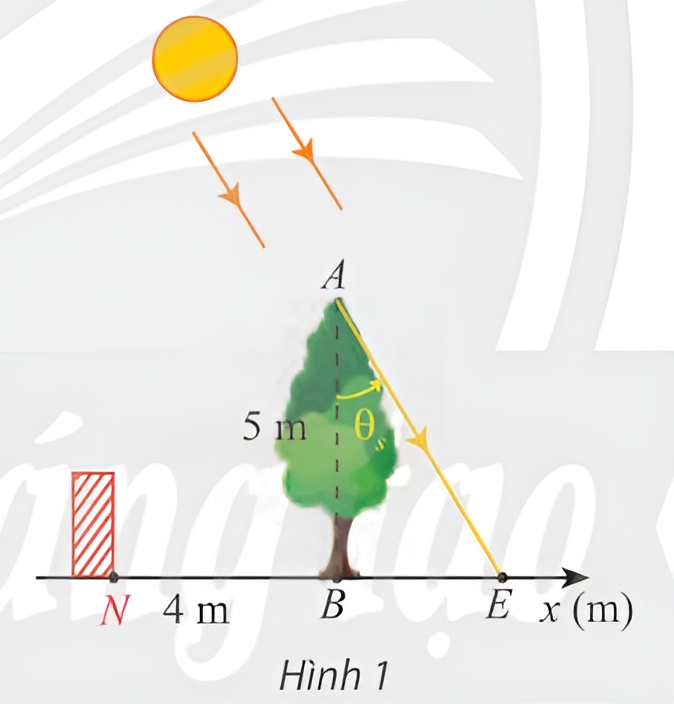 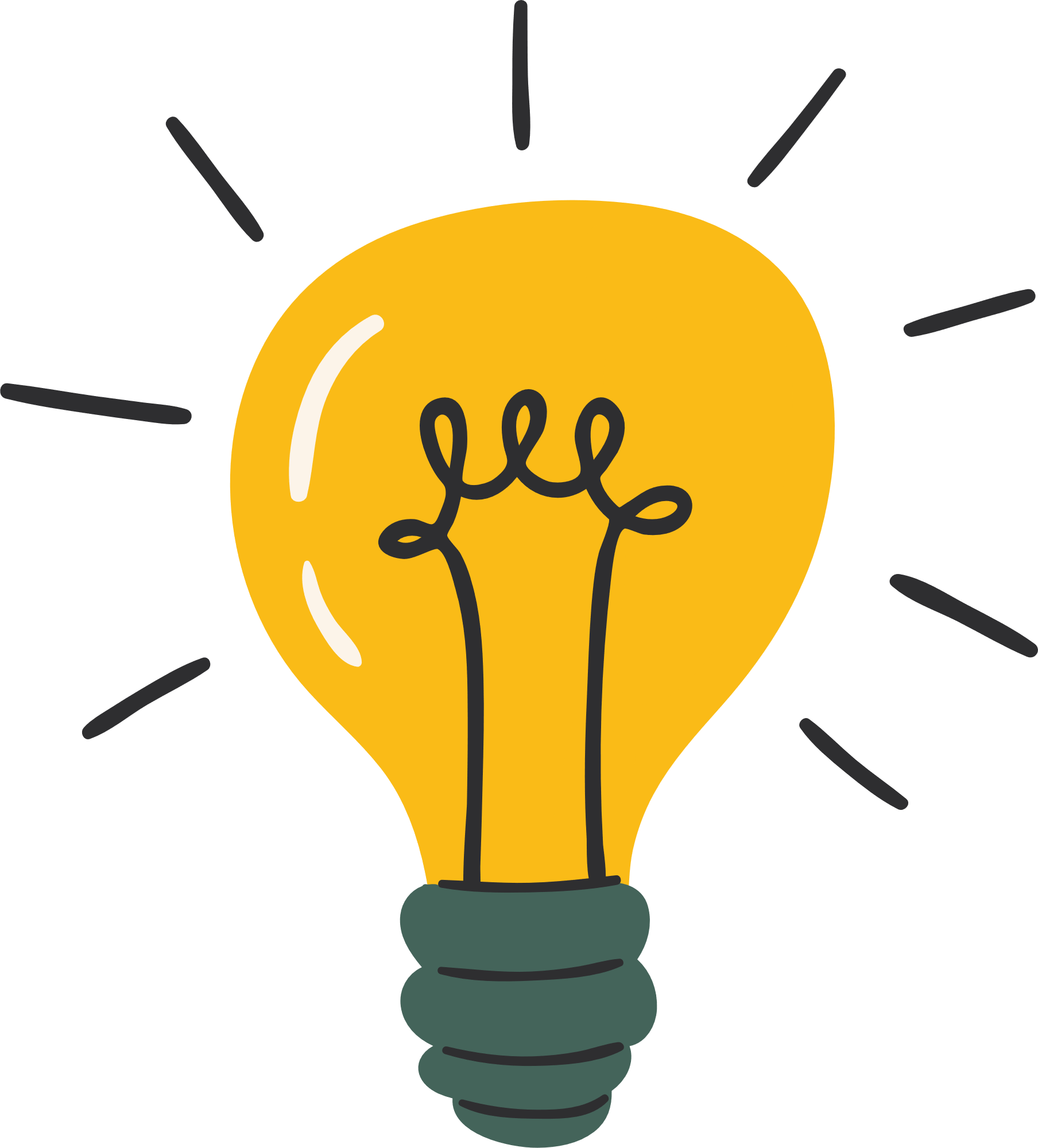 VẬN DỤNG
Bài 14 (SGK – trang 43)
Giải
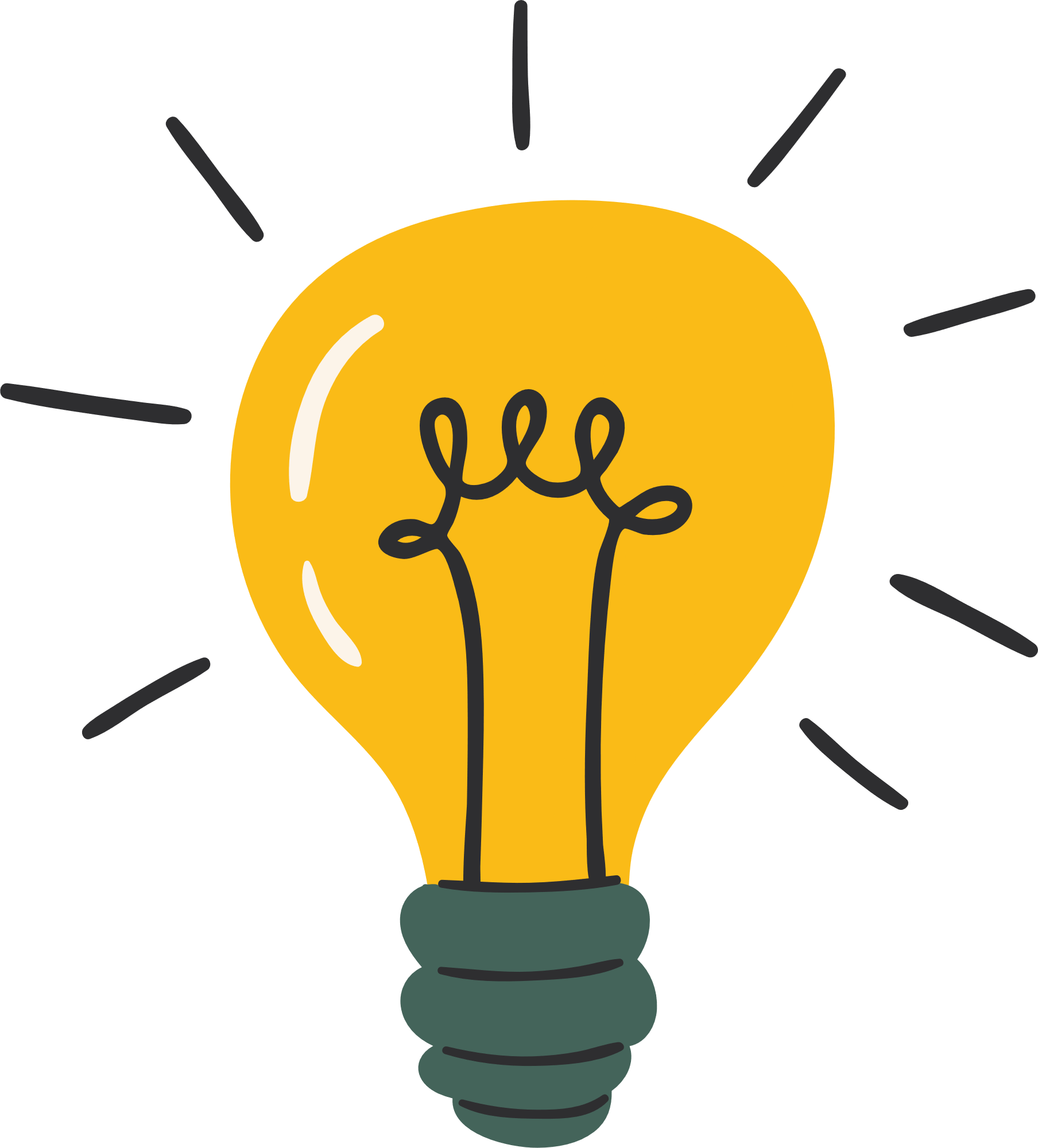 VẬN DỤNG
Bài 14 (SGK – trang 43)
Giải
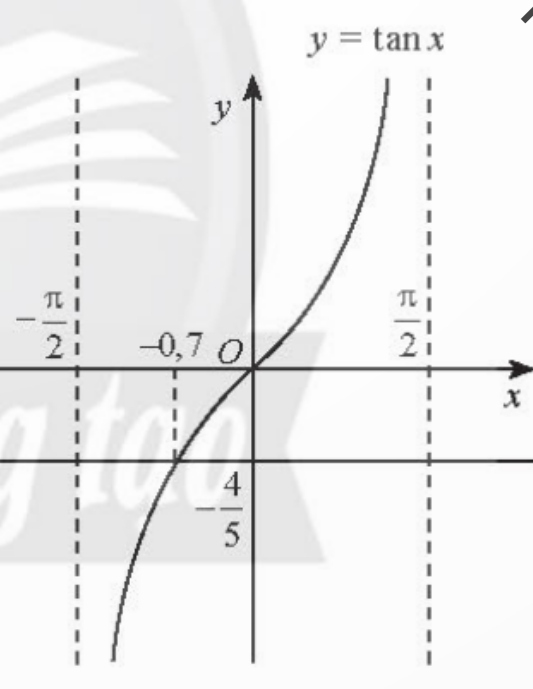 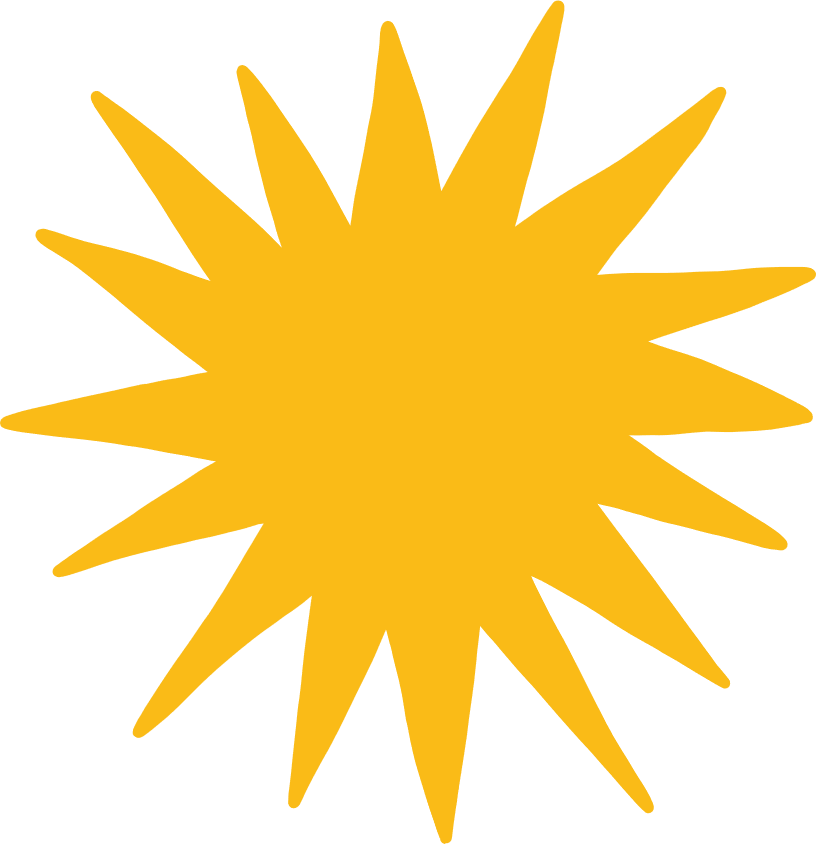 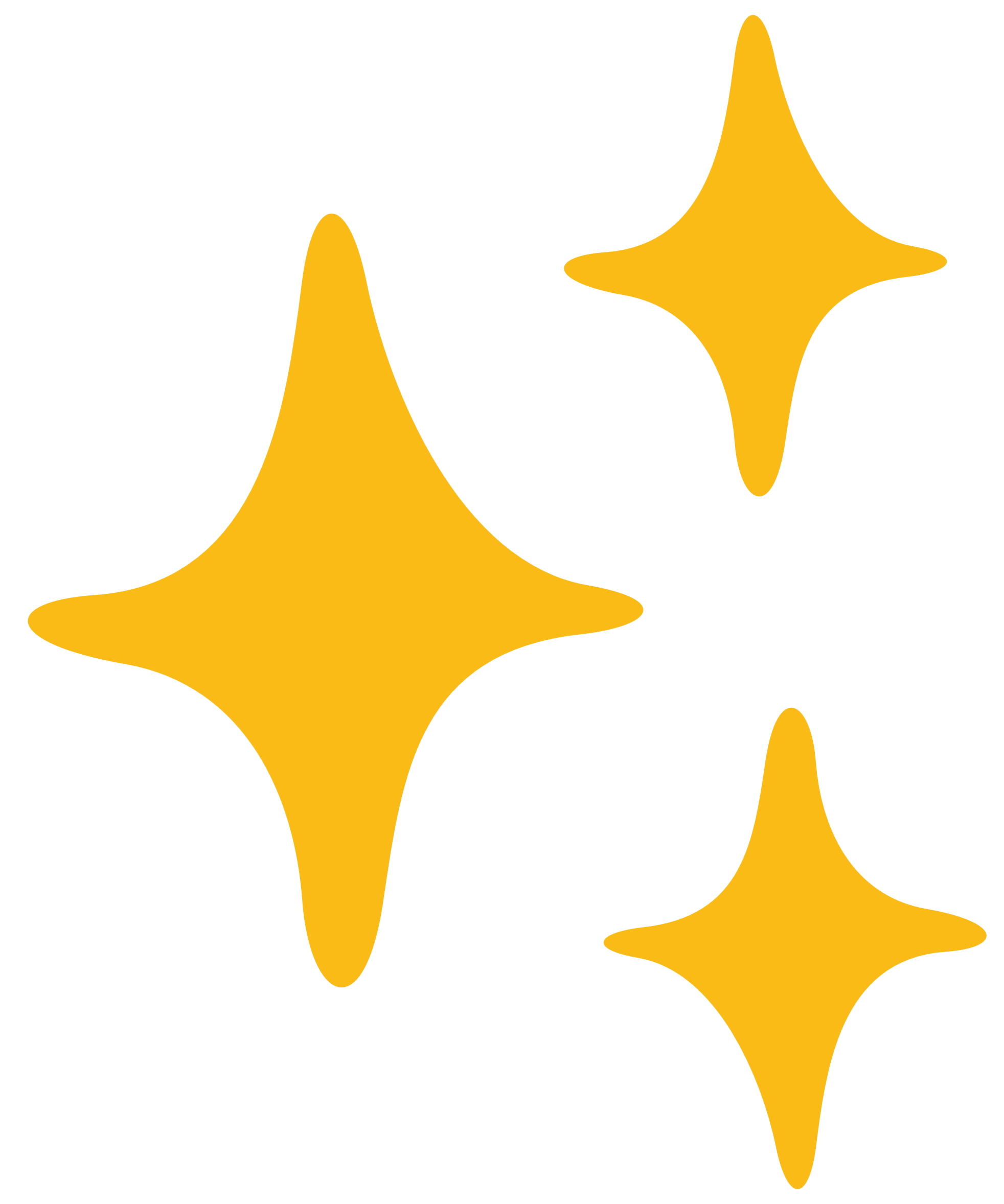 HƯỚNG DẪN VỀ NHÀ
Ghi nhớ 
kiến thức trong bài.
Hoàn thành các bài tập trong SBT.
Chuẩn bị trước 
“Bài 1. Dãy số”
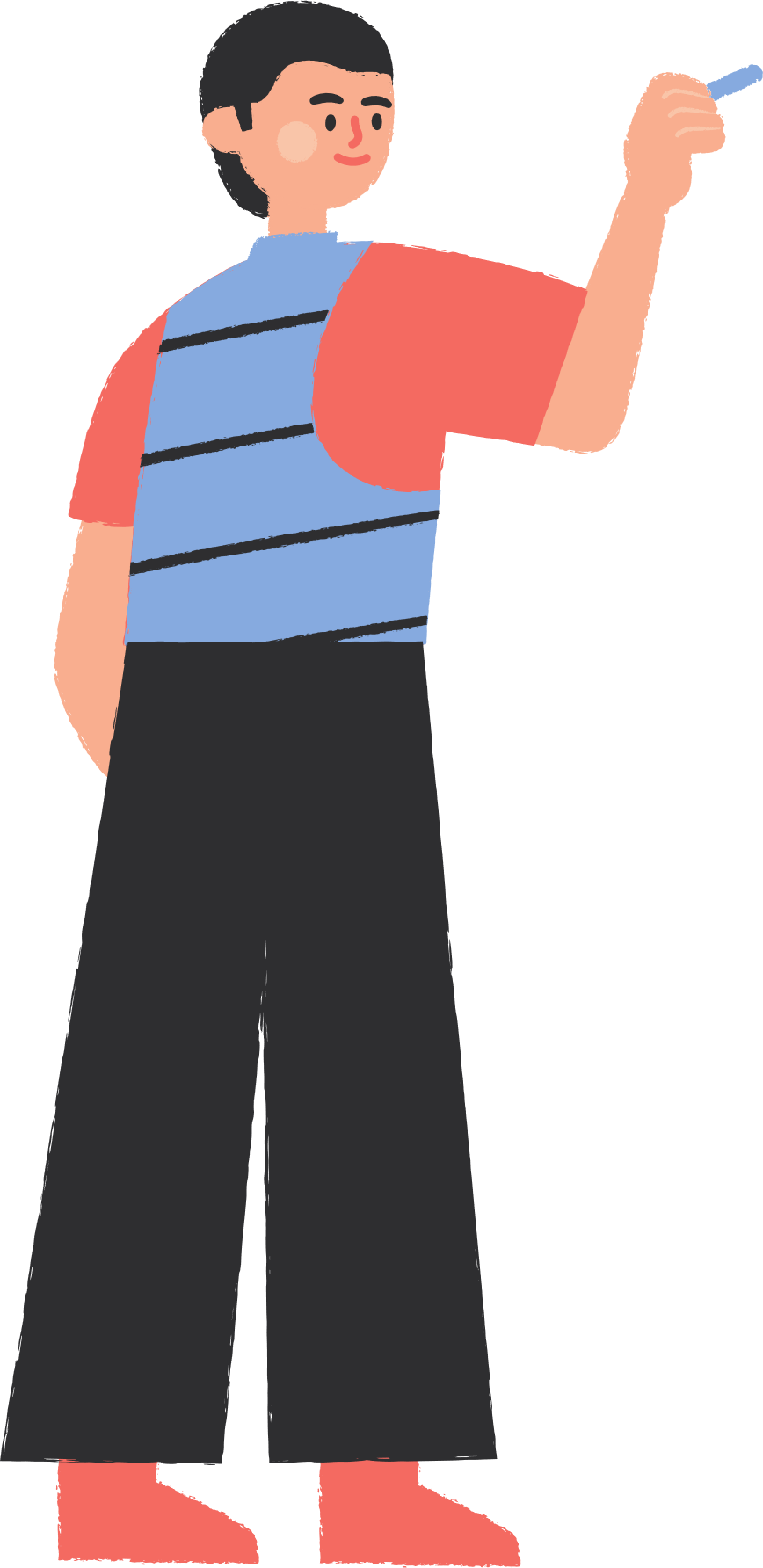 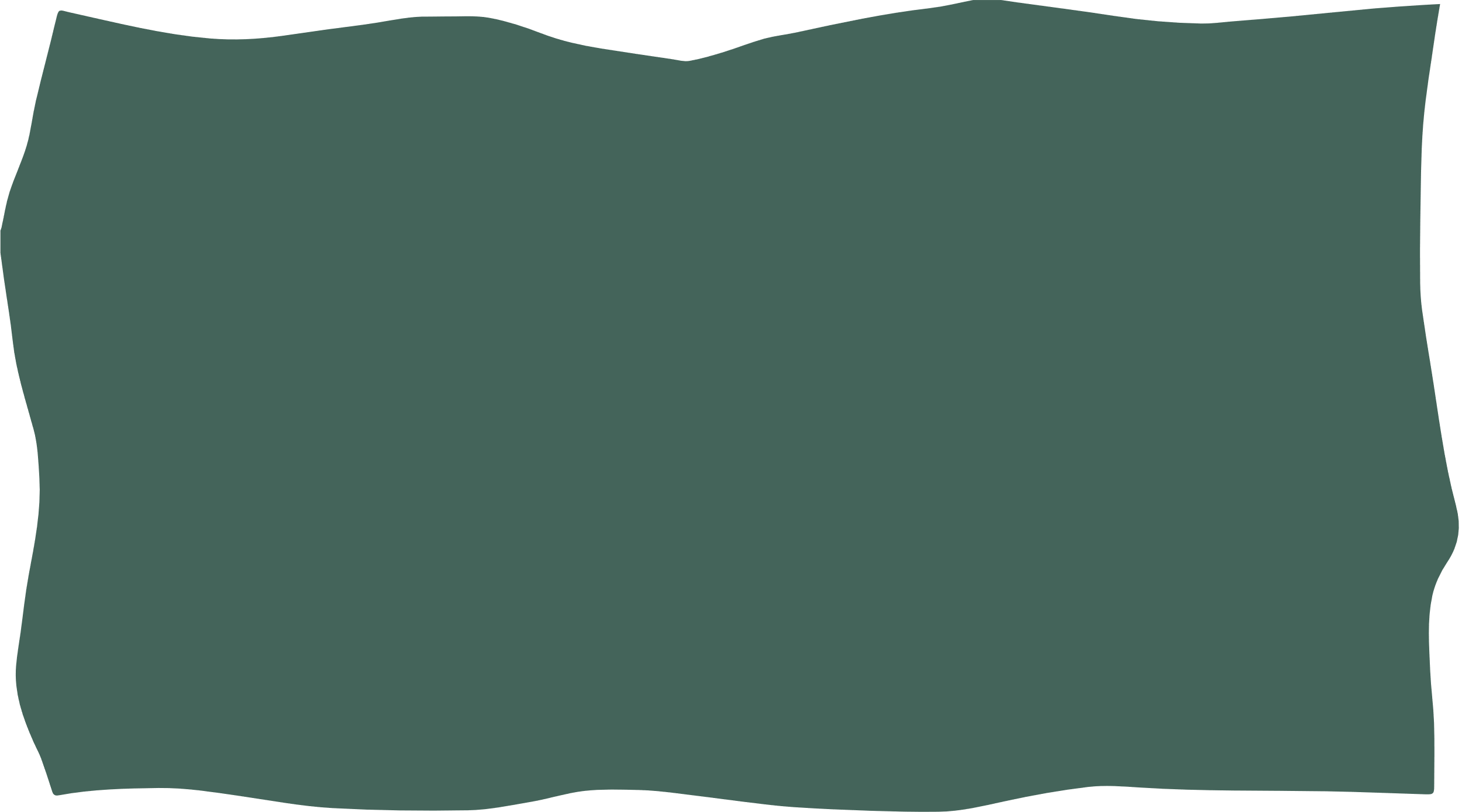 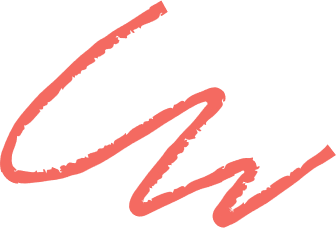 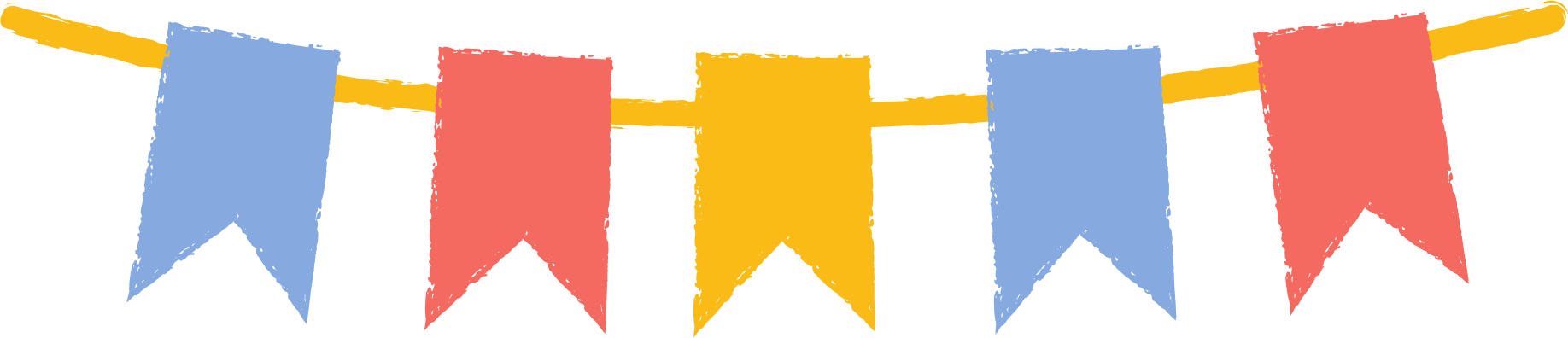 HẸN GẶP LẠI CÁC EM Ở TIẾT HỌC SAU!
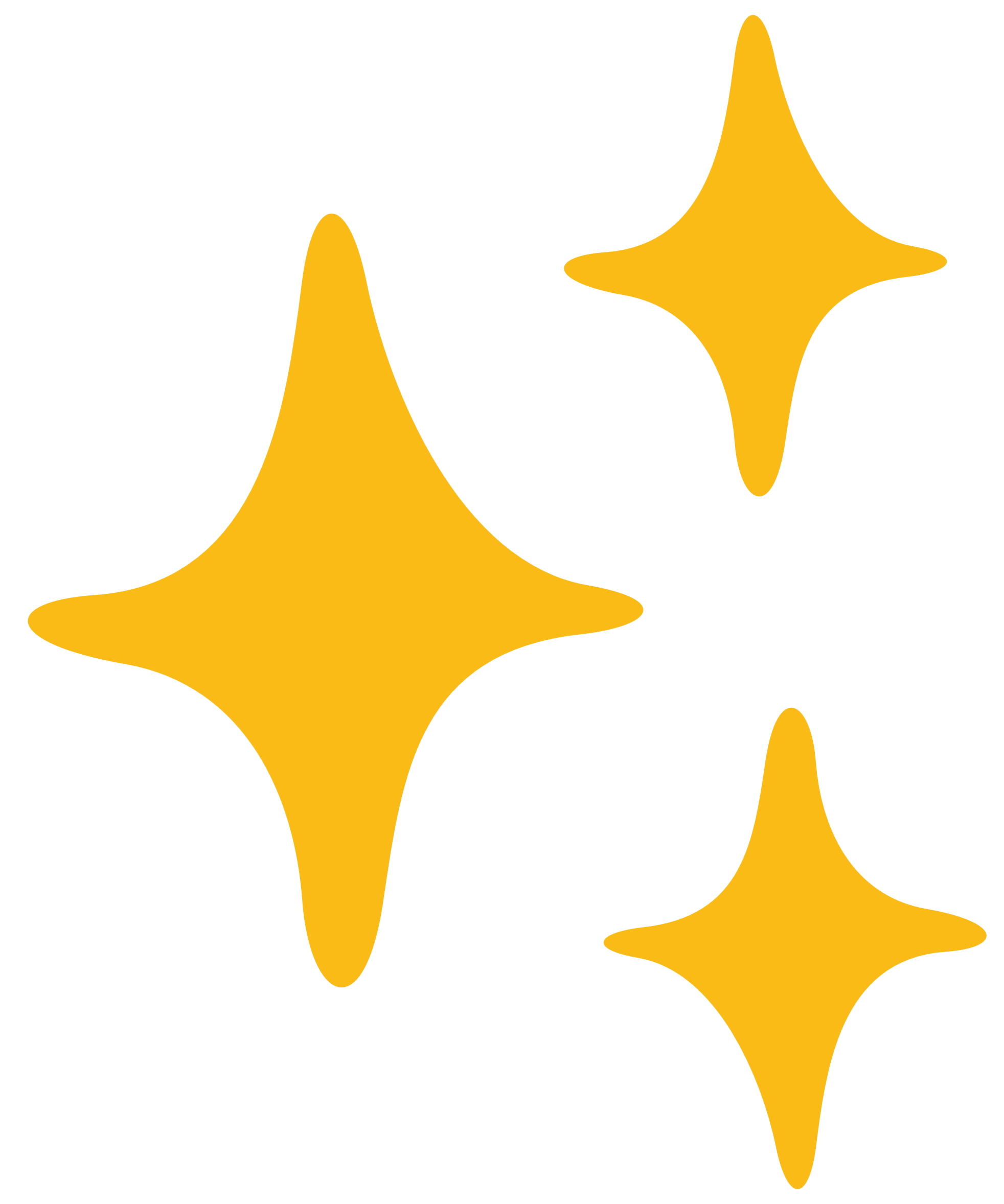 Tài liệu được chia sẻ bởi Website VnTeach.Com
https://www.vnteach.com
Một sản phẩm của cộng đồng facebook Thư Viện VnTeach.Com
https://www.facebook.com/groups/vnteach/
https://www.facebook.com/groups/thuvienvnteach/